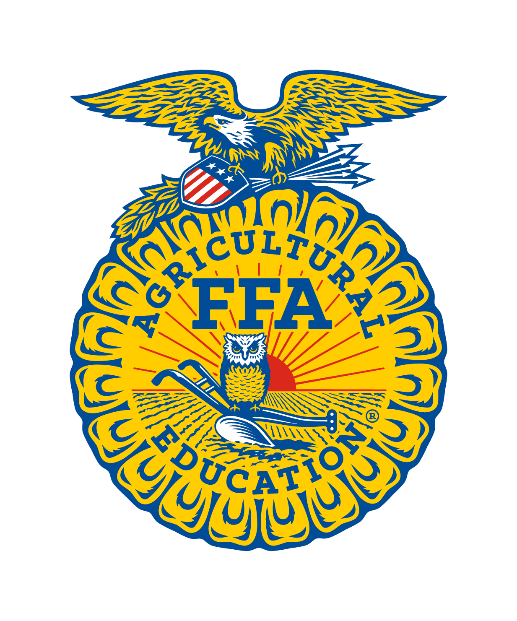 Georgia FFA 
Floriculture 
Plant Identification Tips and Tricks
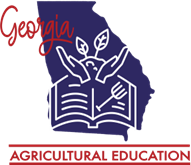 This is a free resource provided by Georgia Agricultural Education 
Original creator: Melissa Riley, Central Region Horticulture Teacher
This PowerPoint was created to provide key characteristics of plants on the Plant Identification list of the Georgia Floriculture Career Development Event
African Violet
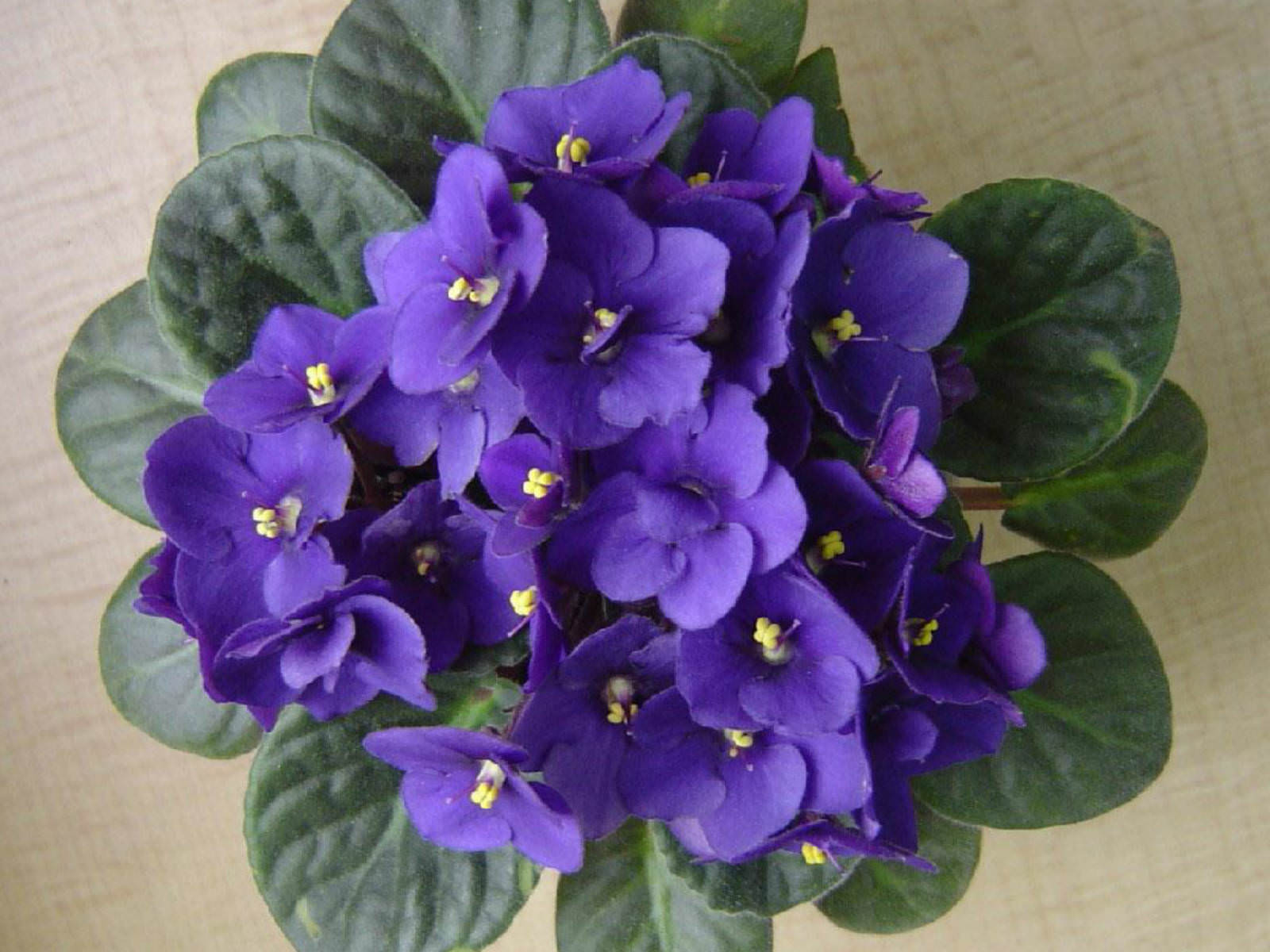 Simple 5 petal flowers, one per ‘stem’ in large cluster

Small indentations on the leaves

Fuzzy leaf & petiole
Ageratum
Bedding plant
 Fluffy flowers in flattened to slightly rounded clusters atop compact, mounded plants
 4” to 18” tall 
 Leaves typically rounded, cordate-at-the-base, hairy, slightly quilted, soft green
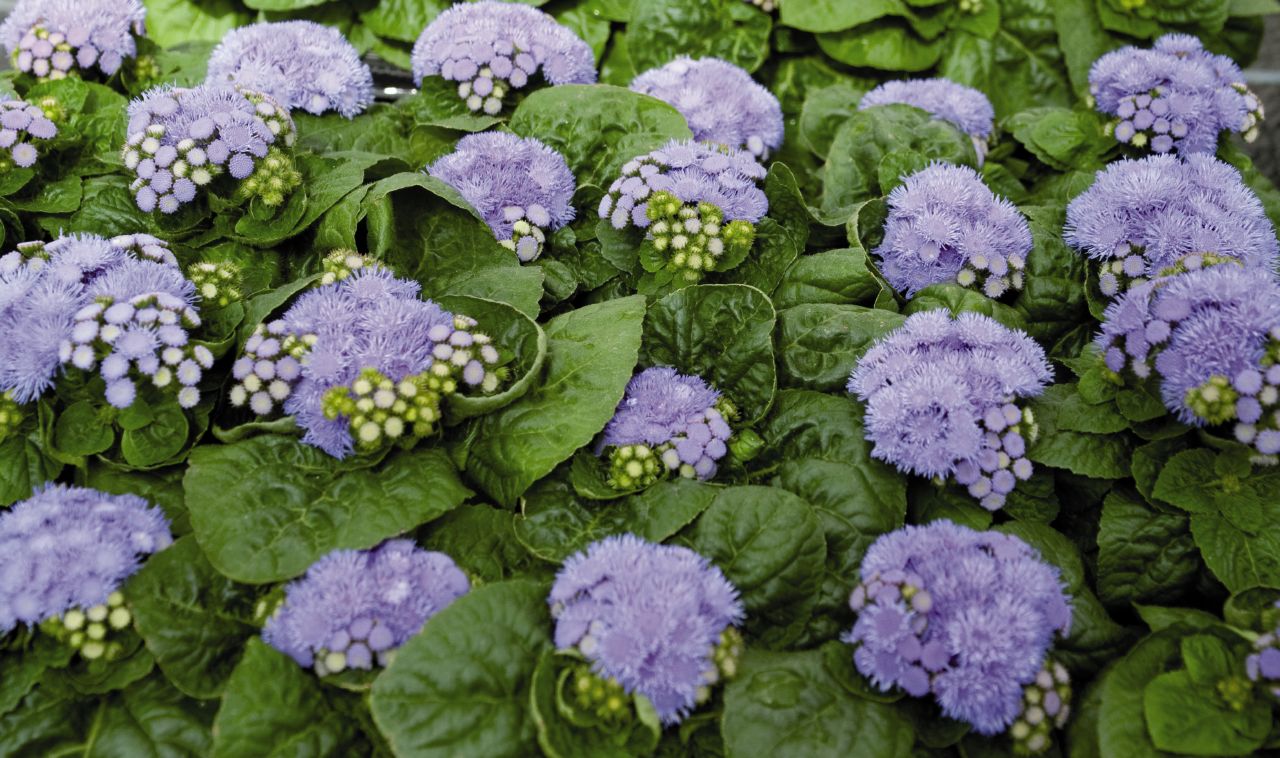 Aglaonema
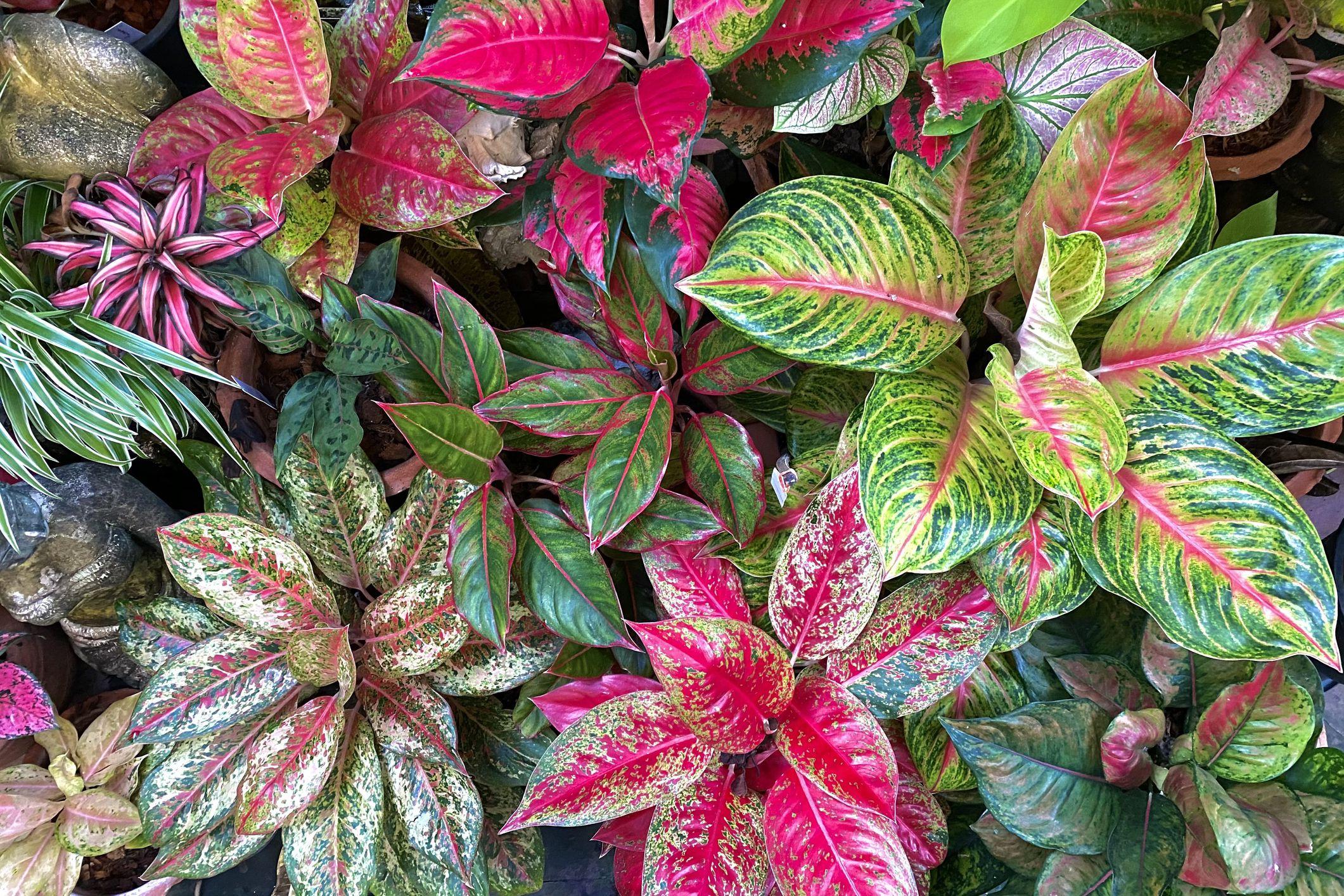 green camouflage patterns on the upper sides of the leaves
 typically grows to 20” tall
 rarely flowers
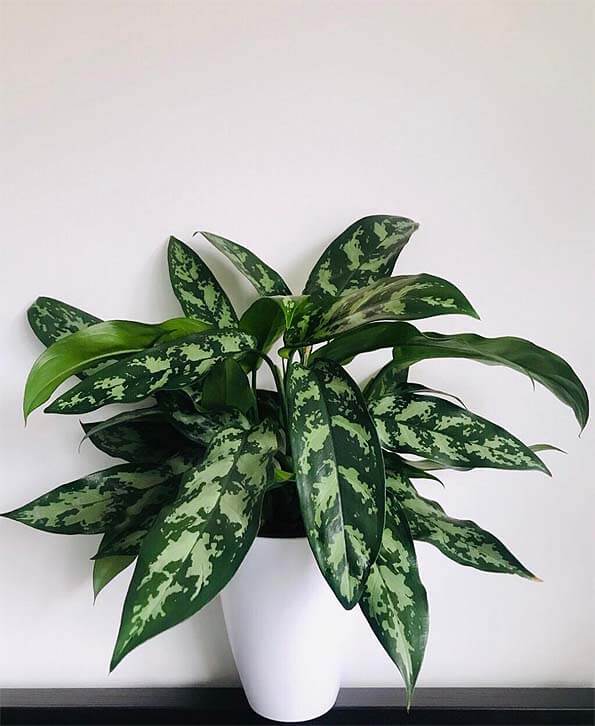 Air Plant
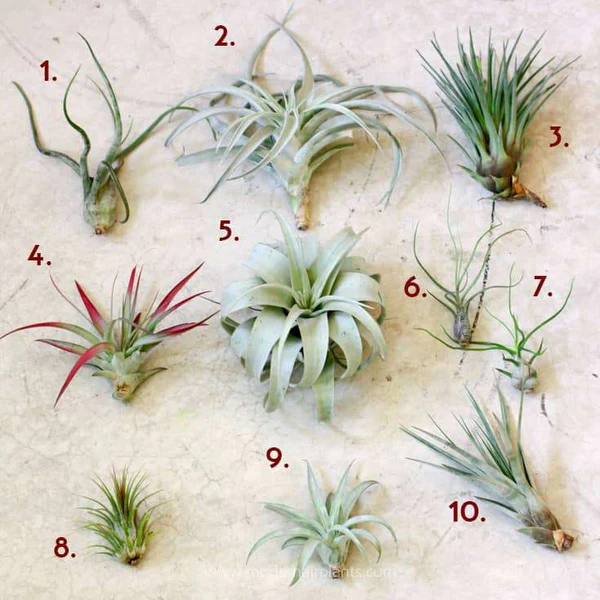 Succulent in appearance 
Come in many shapes and sizes but usually relatively small (less than 6 inches)
Very little root structure / don’t take in much water / absorb nutrients from the air
Aloe Plant
Thick, fleshy leaves 
Leaves are light to dark green
Slightly serrated edges 
Leaves arranged in a rosette pattern
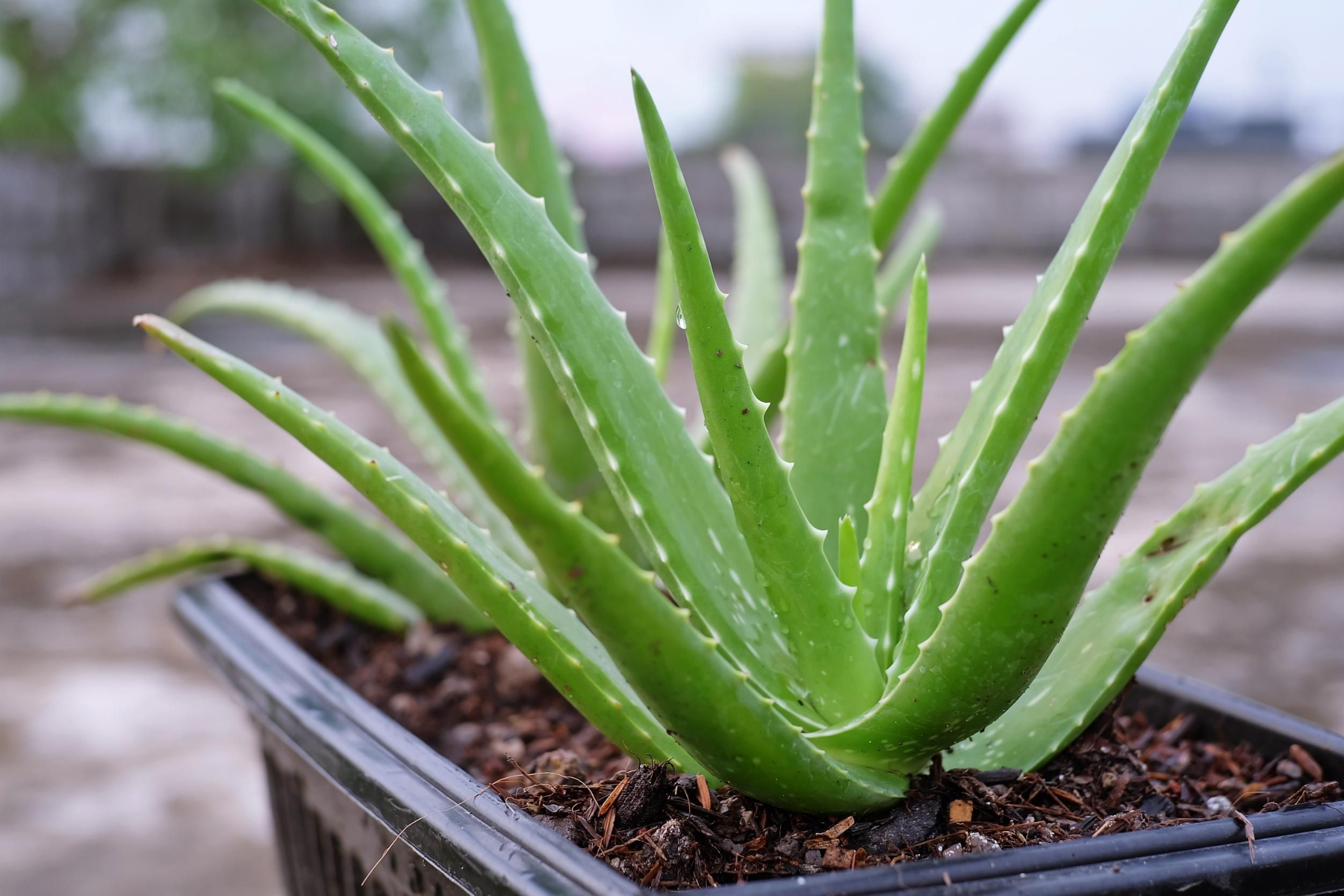 Alstroemeria
Top slender, upright stems in bushy clumps 2-3' tall

 Flowers yellow or orange often with spotting and streaking in terminal clusters of small, lily-like flowers 

 Narrow, twisted, lance-shaped leaves ~4" long, veins run parallel to margins
Aluminum Plant
Leaves arranged opposite one another
This is an upright, herbaceous perennial that is noted for its textured green and silver foliage.
Typically grows in a shrubby clump to 12” tall.
Elliptic to obovate, toothed, dark green leaves (to 3” long)/
Two silver stripes on leaves
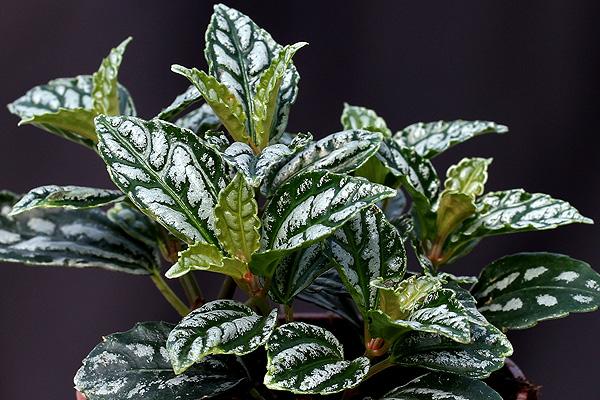 Alyssum
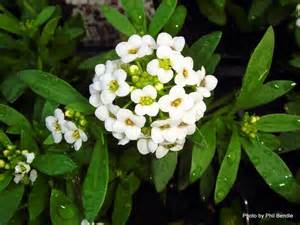 Very small delicate flowers – flowers can be shades of white, pink, or purple 

Grows in a mounded shape 

Leaves are roughly 1 inch long and only ¼ inch wide 

Smells very sweet
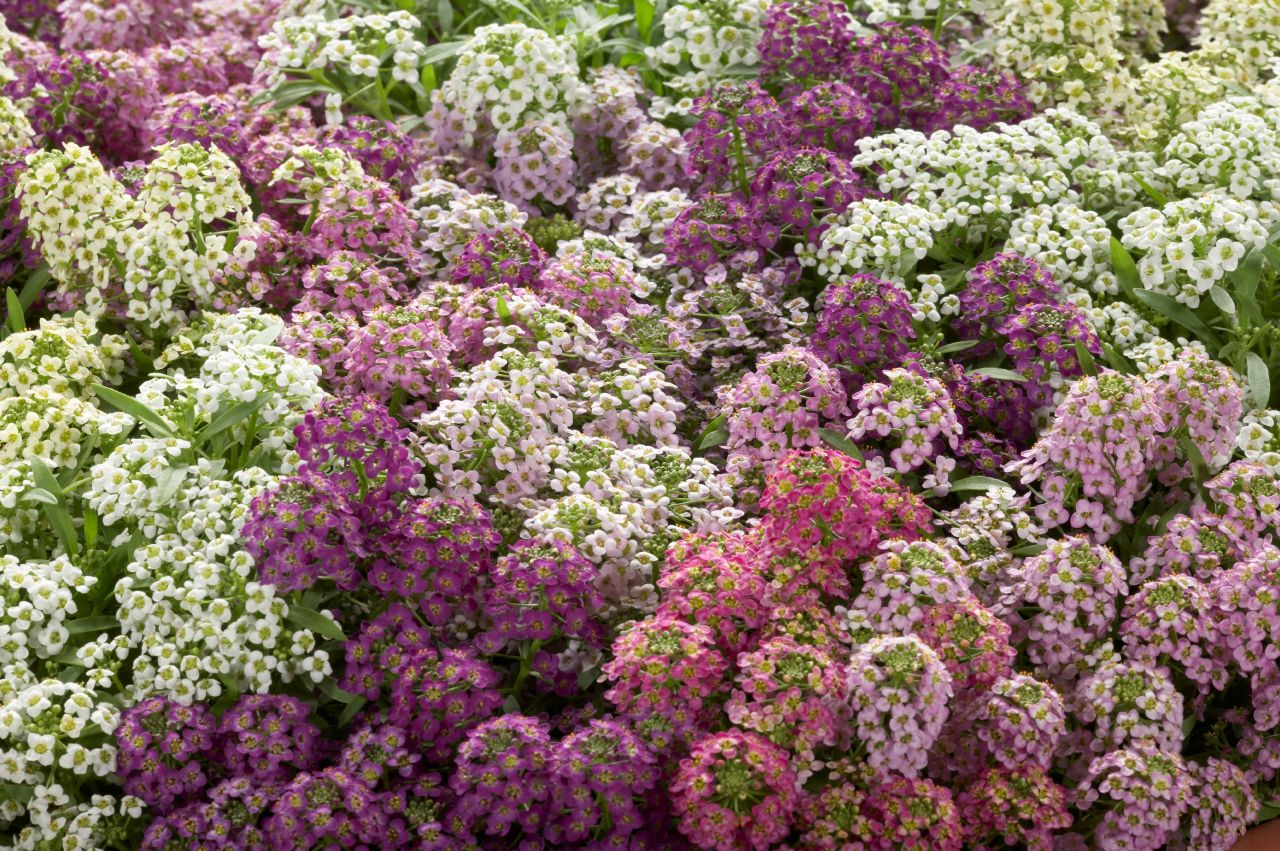 Amaryllis
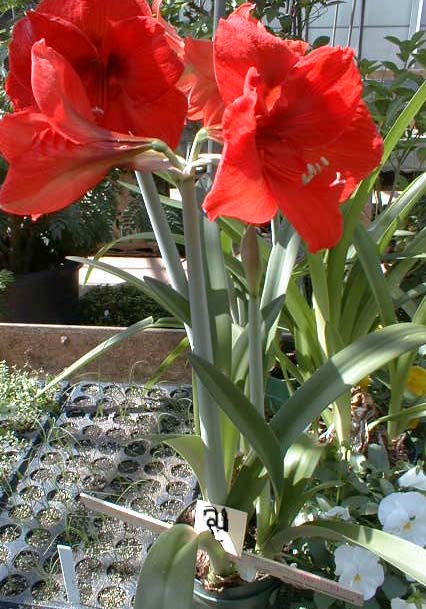 Bulb, if planted correctly the bulb should show
Leaves opposite, USUALLY same # on each side
Does not have a pronounced mid-rib more of a swollen area on the back of the stem

Large flowers, multiple flowers come out of same point
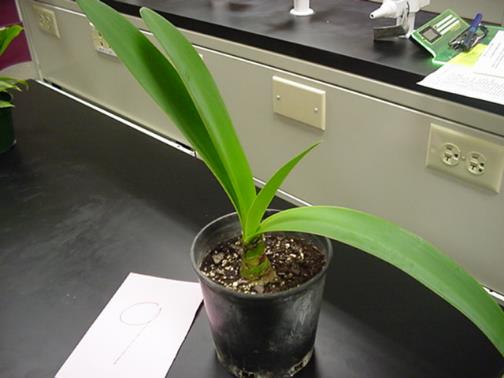 Anthurium
About 16” tall 

 Long-lasting, waxy, palette-shaped, bright-red spathes (flowers) with a yellow spadix 

 Drooping, heart-shaped, dark green leaves arise on long stems from plant crown

 Flowers may appear throughout the year in optimum growing conditions
Azalea
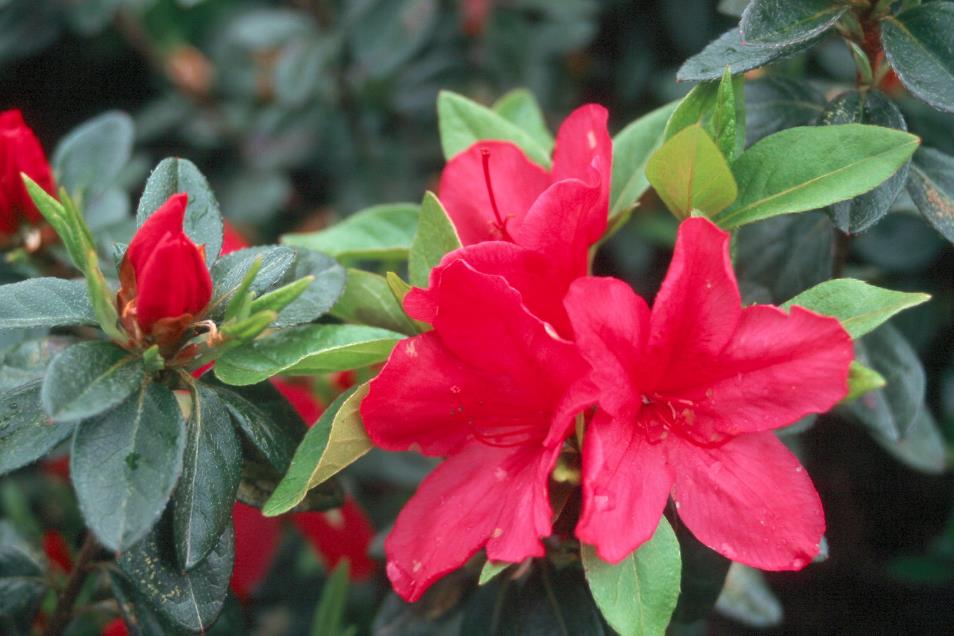 Medium to large evergreen shrub

Leaves oval in shape and have small hairs on the top

Woody stem
Benjamin Fig
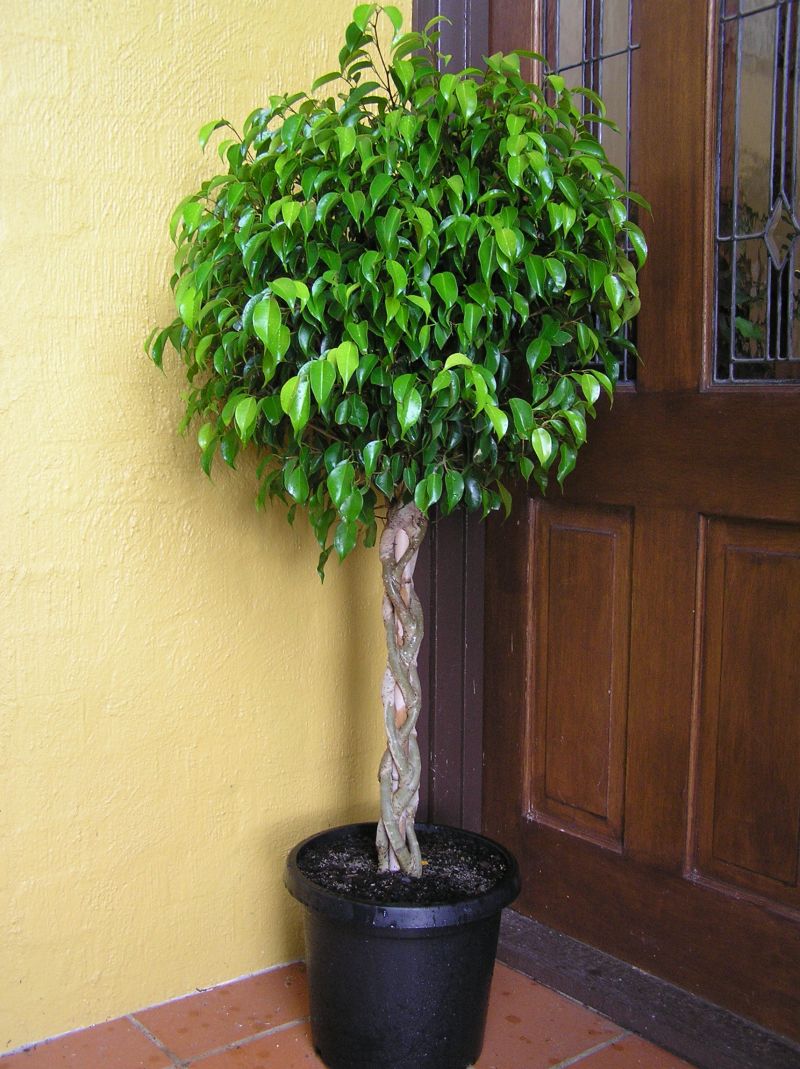 Leaves can be solid green or variegated

This is a tree – can be 1 foot to 20 feet tall 

Leaves have a “tail” on the end

Produces white milky sap

Woody Stem
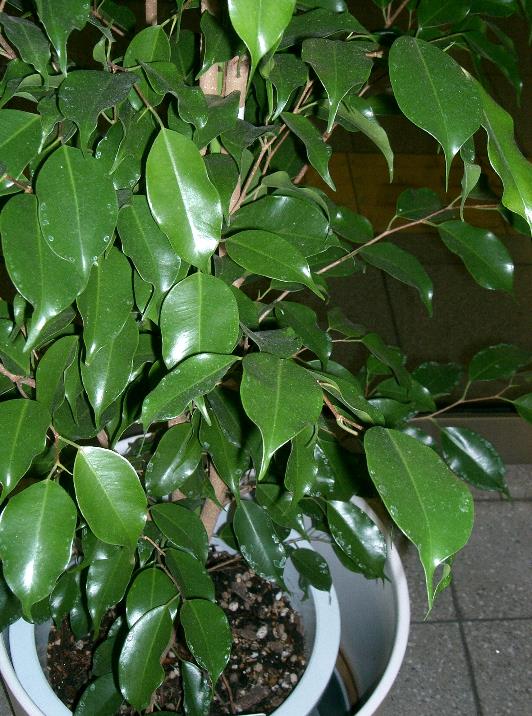 Silver Vase Bromeliad
Stemless plant
 Stiff, arching, broad, strap-shaped, silvery-green leaves

 Plant 1-2’ tall

 Leaf margins have black spines 

 White scales on leaves can be rubbed off
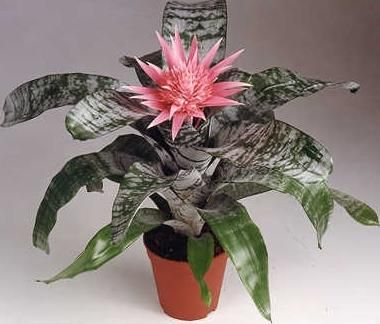 Cactus
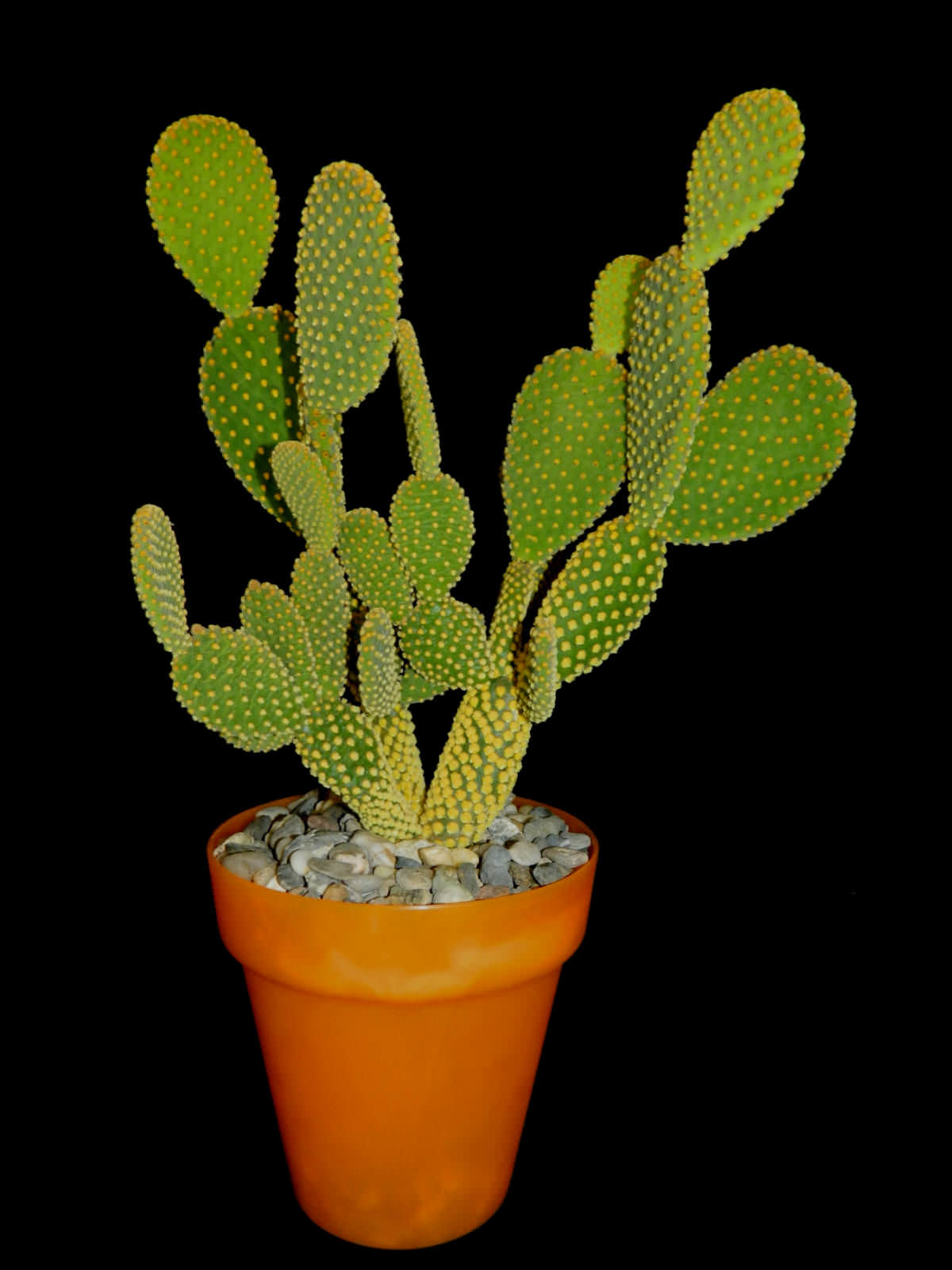 Flat/ pad surface

Has thorns 

The pads connect directly on top of each other
Caladium
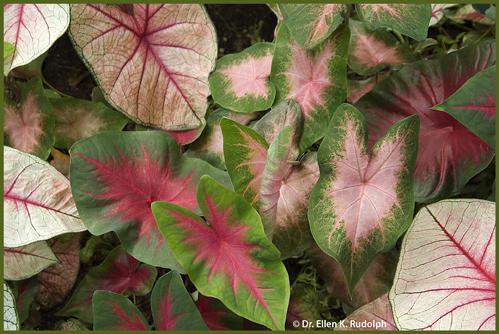 Grows from a tuber

Plants grow in clumps 1-2.5' tall
 
One leaf per stem  

Arrowhead-shaped leaves (~1.5' long) various shades of green mottled and blotched with pink, red, white or combinations thereof; distinctively colored veins

Calla-type flowers, if present, are usually hidden
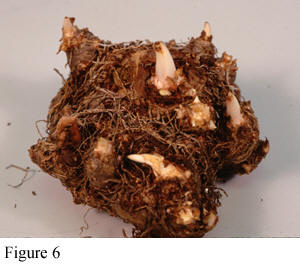 Camellia
evergreen shrub that typically grows to 6-12’ tall 
 
oval, leathery, glossy, dark green leaves (3-4” long) 

 finely serrated margins

Flowers (3-5” wide) bloom in mid-late winter (December to March)
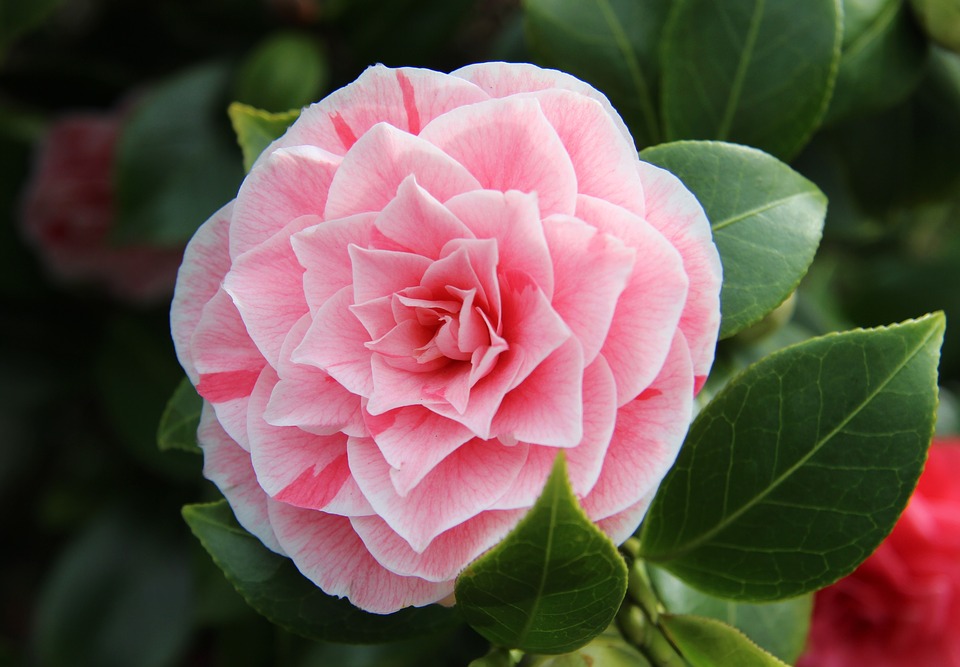 Celosia
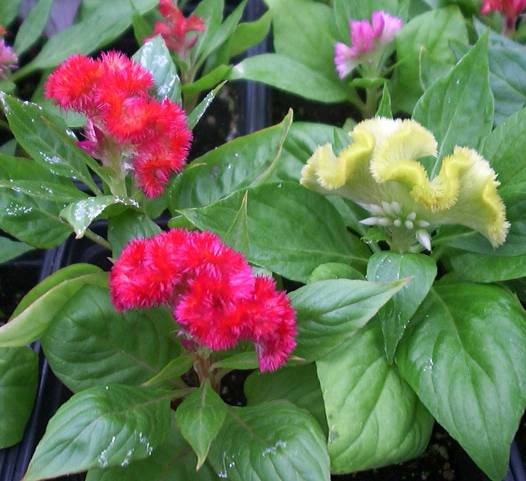 Midrib gets progressively lighter in color towards end of leaf
Fasciated, large crested flower heads (3-12” across), with each flower head somewhat resembling the comb of a rooster. 
Flower colors include bright shades of orange, red, purple, yellow and pink. 
Flowers bloom throughout                            summer into fall (sometimes  to frost) on stems clad with spear-shaped green to red purple leaves.
Chrysanthemum
Flower comes in many different styles 

Lobed, medium green leaves (to 2” long). 

Leaves have 5 main lobes
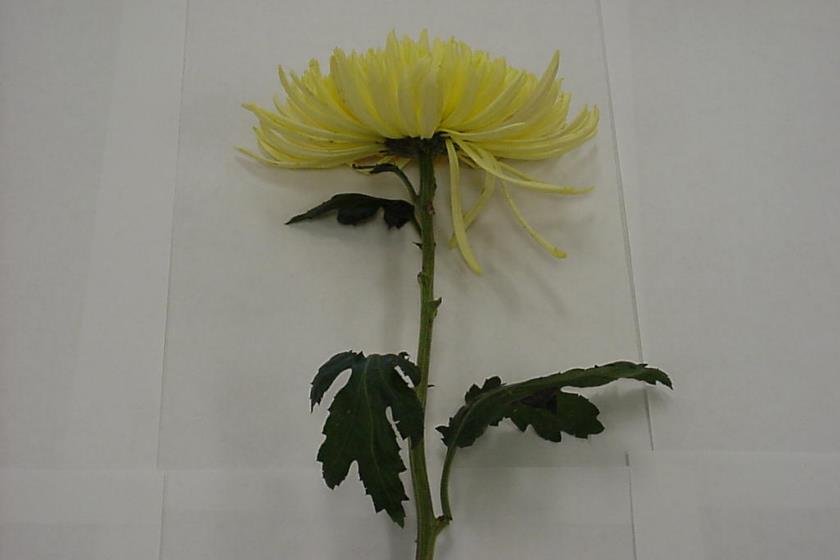 Clematis
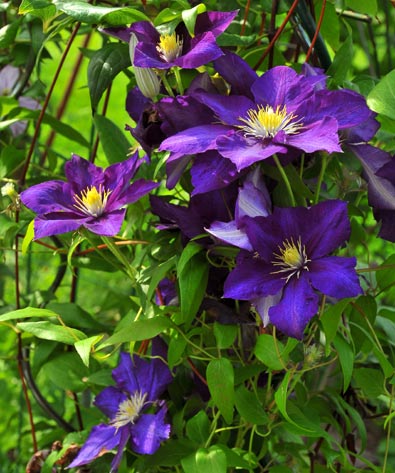 Leaves are compound, leaves attach to trellis to help hold the plant upright – veins palmate

When petals fall off, usually leave pistil behind 

Grows as a vine so usually on a trellis or stake

Very thin stem
Coleus
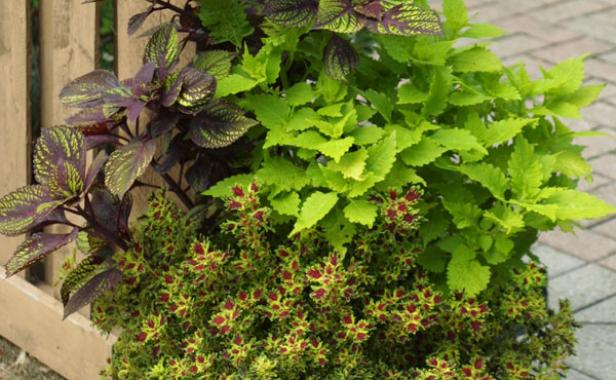 Leaves come in multiple sizes, shapes, and colors
Square stem
Leaves are opposite
Corn Plant
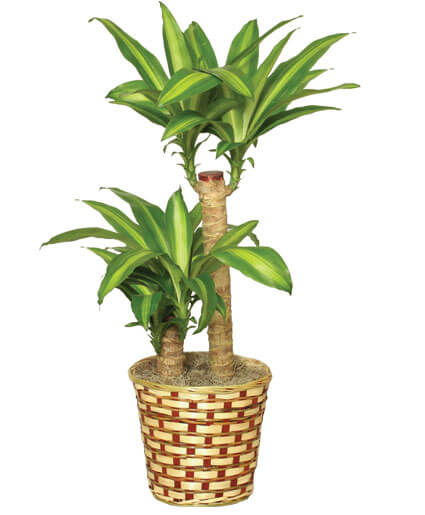 4-6’ tall range as a container plant 
Rosettes of evergreen, parallel-veined, sword-shaped, bright green leaves typically grow to 2’ long and 3” wide 
Over time, plants lose their lower leaves revealing bare stems
Croton
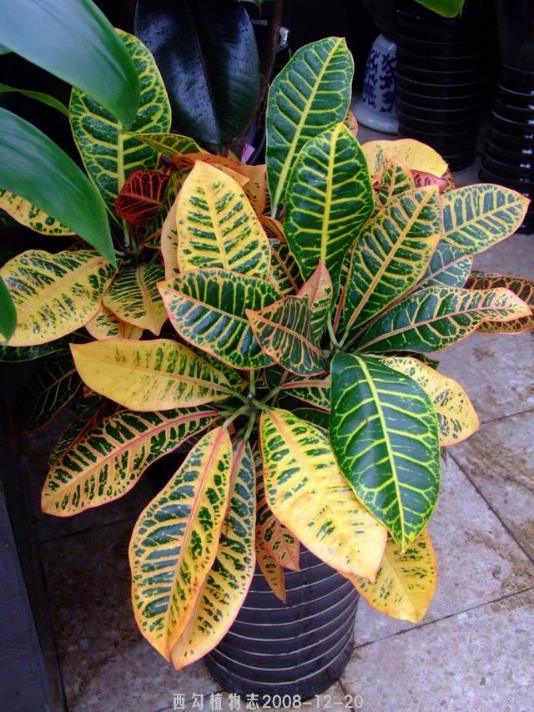 Foliage is almost always multi-colored
Woody plant that is grown for its foliage 
Can be cork screw or slender leaf, grown as a potted plant
Crown of thorns
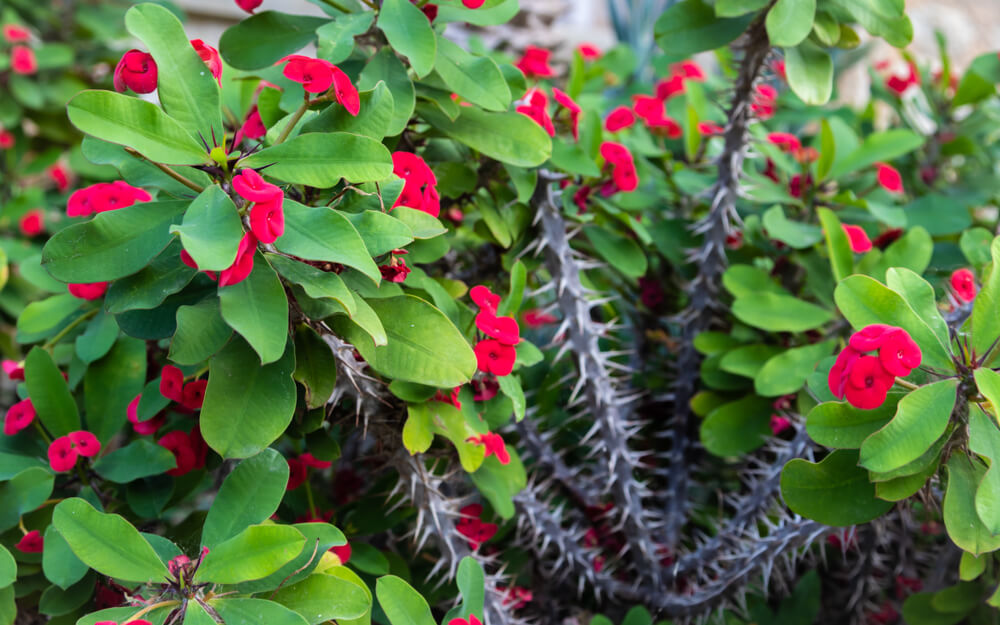 Thick, thorns cover the entire stem surface  

green foliage forms in a whirled pattern

 flowers typically red or pink are actually bracts
Cyclamen
Margin has very fine teeth and a halo of light color

Flowers can be a variety of colors, flowers fold up

Very coarse leaf
Daffodil
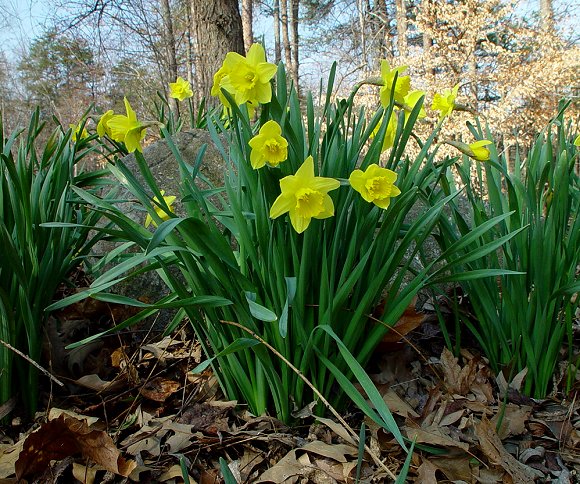 Flower resembles “tea cup & saucer”

Are usually yellow, white, or a mixer of the 2 colors 

Leaf is flat with a very round end 

Bulb is tear dropped shape
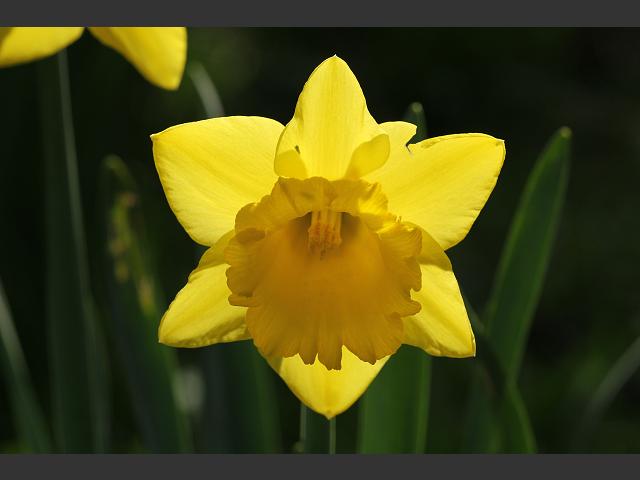 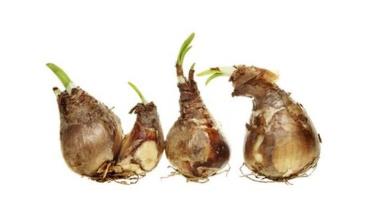 Dumbcane
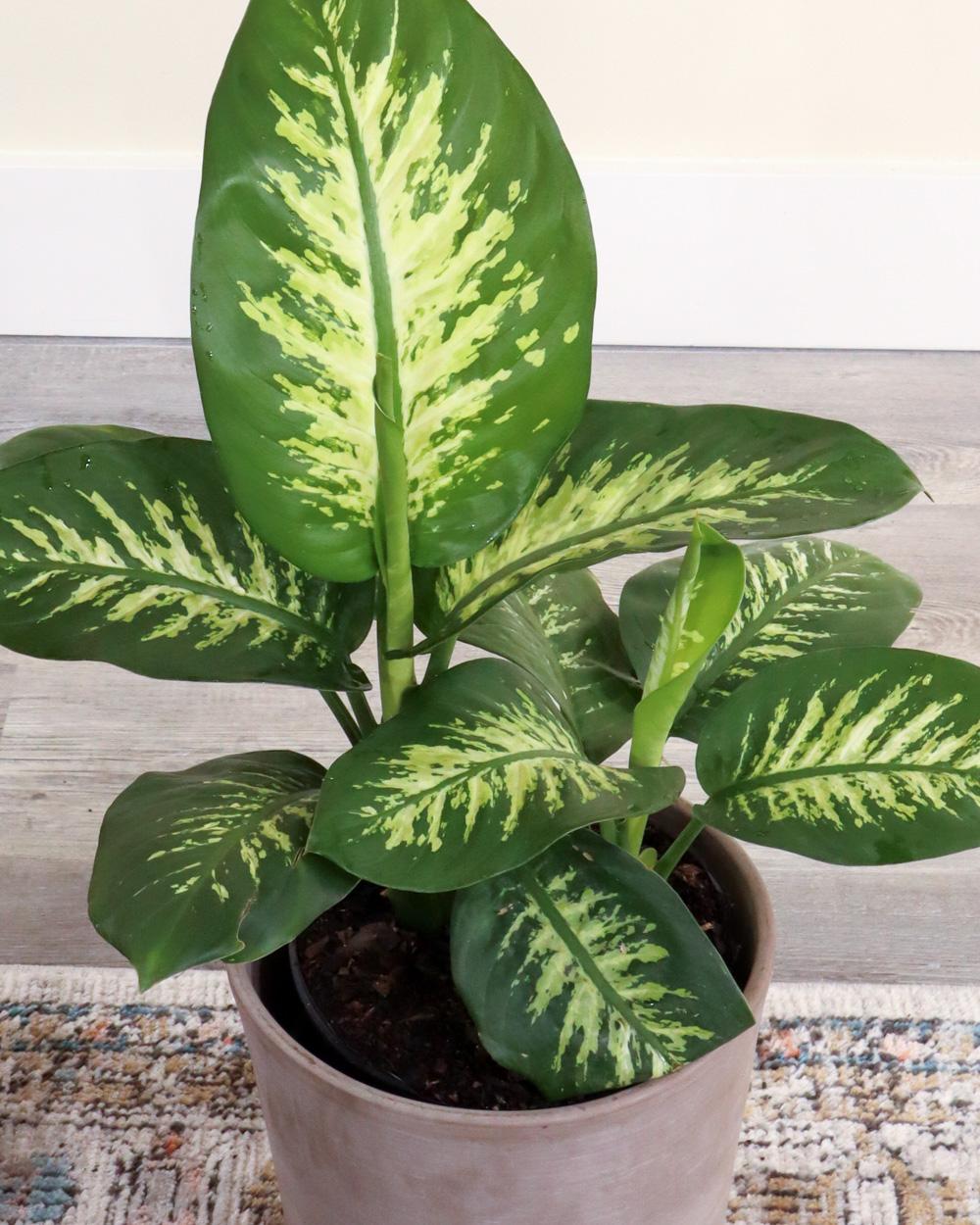 green leaves with white centers 

 leaves appear almost see through 

 forms on a cane, that becomes visible as old leaves fall off
Dusty Miller
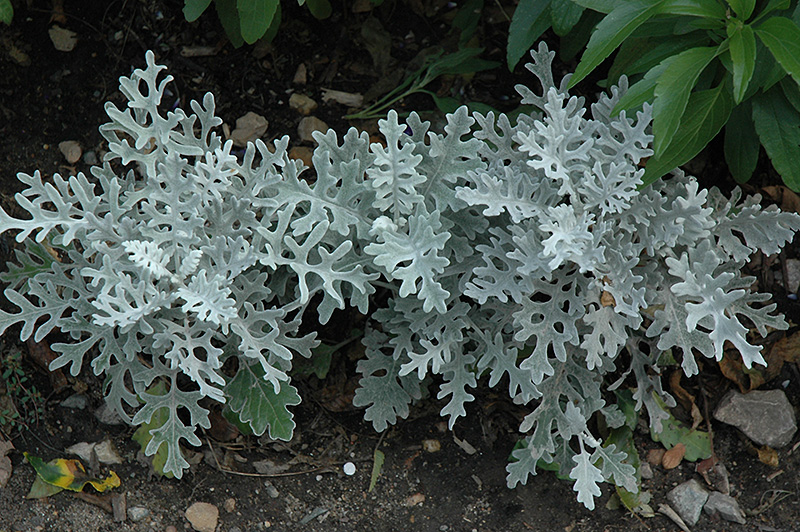 Leaves silver or gray in color 

Lobed Leaf

Leaves are fuzzy and soft to the touch
Dutch Iris
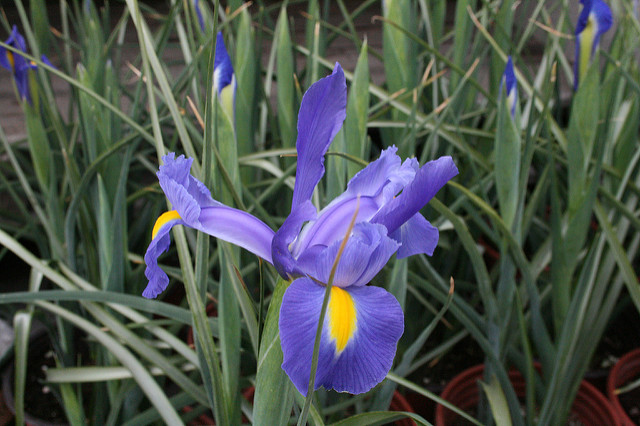 Smaller flowers compared to regular irises

Bearded can be purple/ blue or yellow and white

Leaves are very slim and silvery on the inside
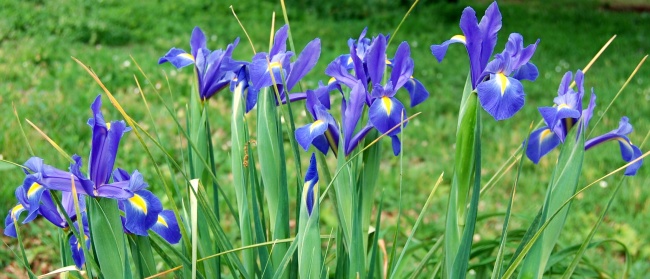 Dwarf Schefflera
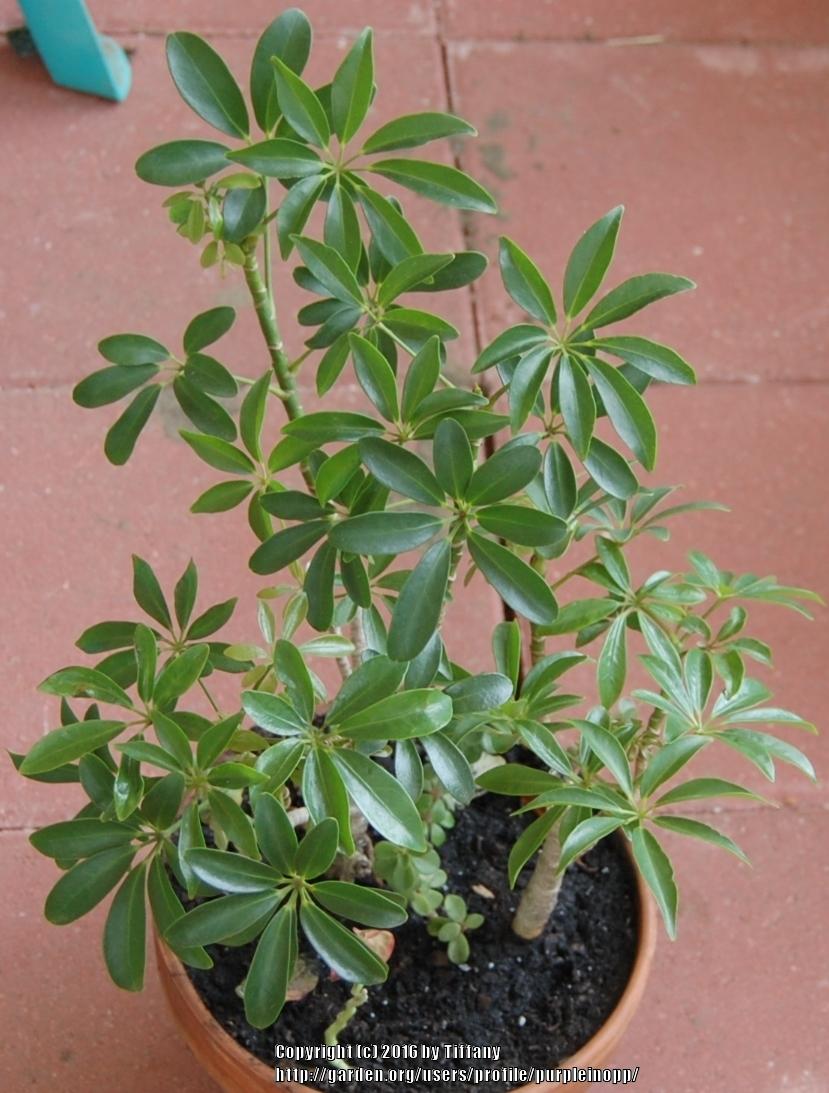 Leaves can be variegated or solid green

palmately compound leaf

Green, thick stem
Boston Fern
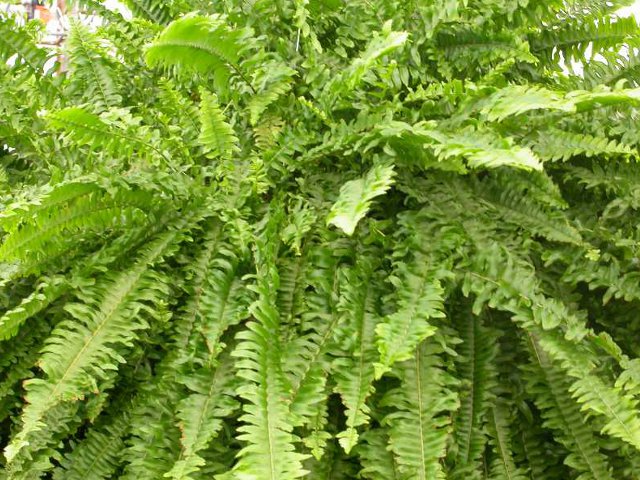 Typically in a hanging basket

Fern leaves are known as fronds

The fronds are solid green in color 

Fronds droop over to cover the pot
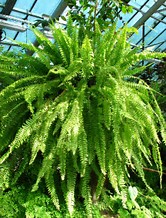 Foxtail Fern
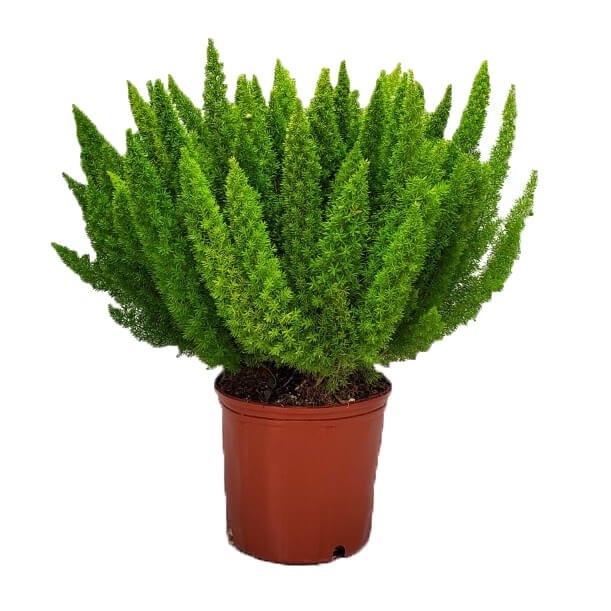 Feathery, upright, bright green needle like stems
Plume (fluffy)-like (resemble fox tails) 
Dense growth habit 
Can get 2-3 feet tall 
Not a true fern
Macho Fern
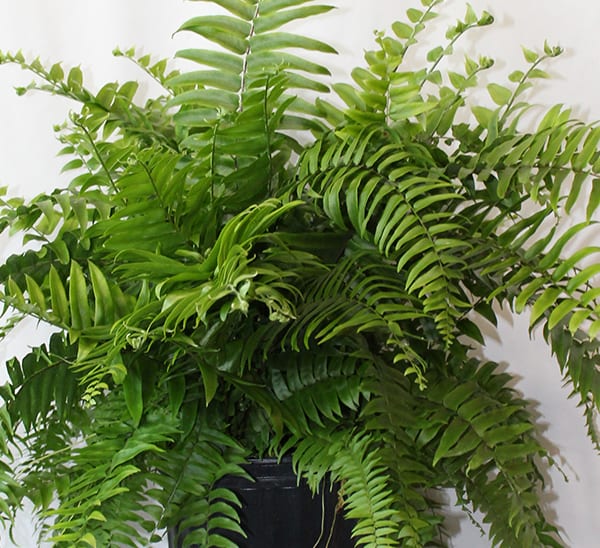 Grown typically in large containers 

largest of all the fronds / glossy appearance 

solid green in color 

Large spacing between nodes compared to other ferns
Sprengeri Fern
Dense foliage forms arching mound that matures 1-3’ tall and spreads 3-4’ wide

Leaflets create  bushy tail

Plant has small thorns
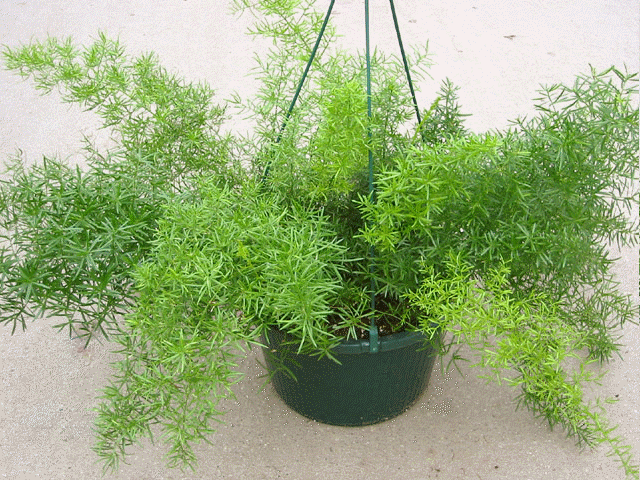 Fiddle Leaf Fig
Large, broad leaves with leathery texture
They have prominent veins and can grow up to 18 inches long. 
They produce a milky sap.
Upright, tree shaped 
Dark green 
leaves
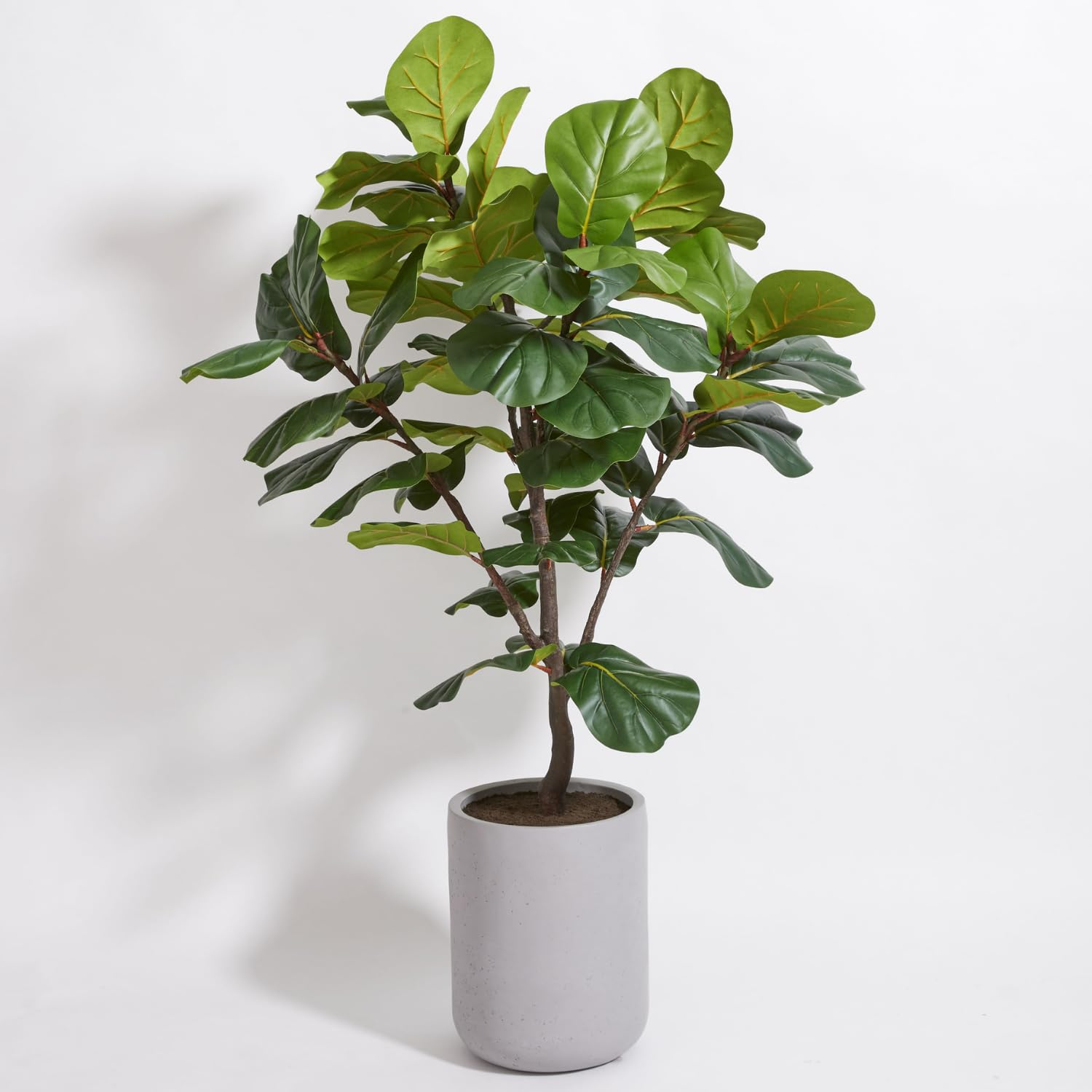 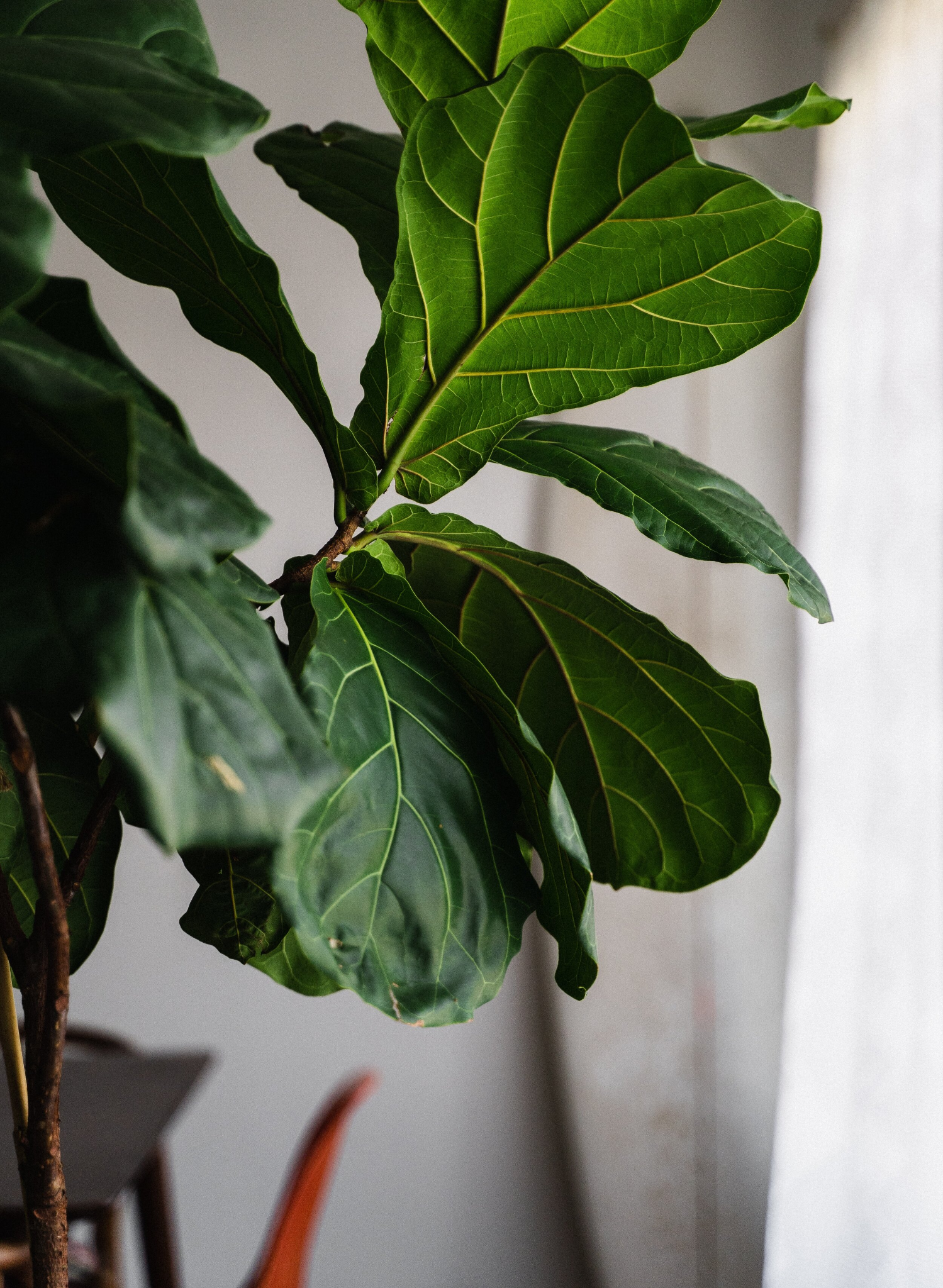 Flowering Stock
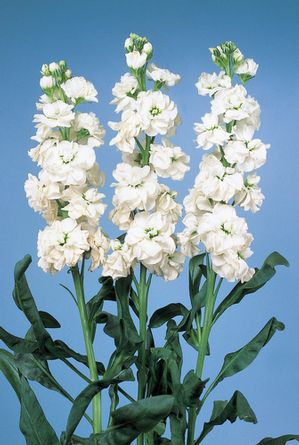 Flowers come in different colors, blooms in clusters 

Fuzzy leaf, leaves are very long and slender 

Very fragrant
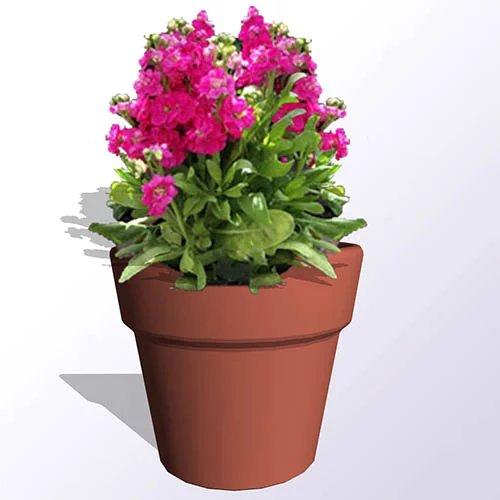 Gardenia
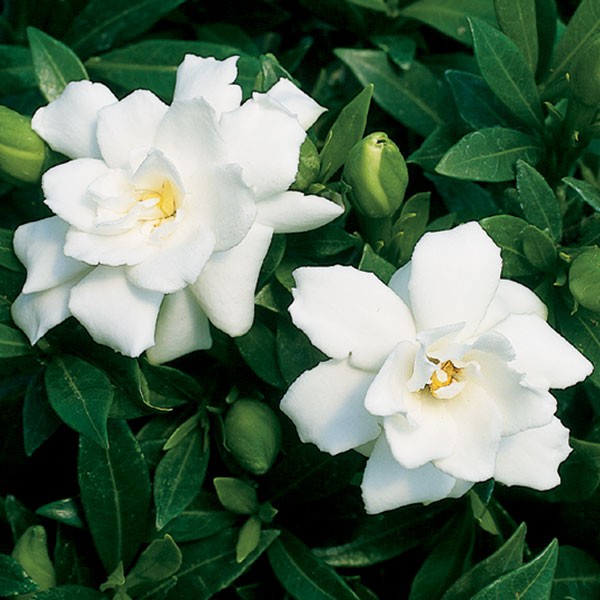 Veins sit down/ indented into the leaf 

Leaves turn bright yellow before they fall off

Flower buds have sepals that stick up

Waxy leaves

Very fragrant
Geranium
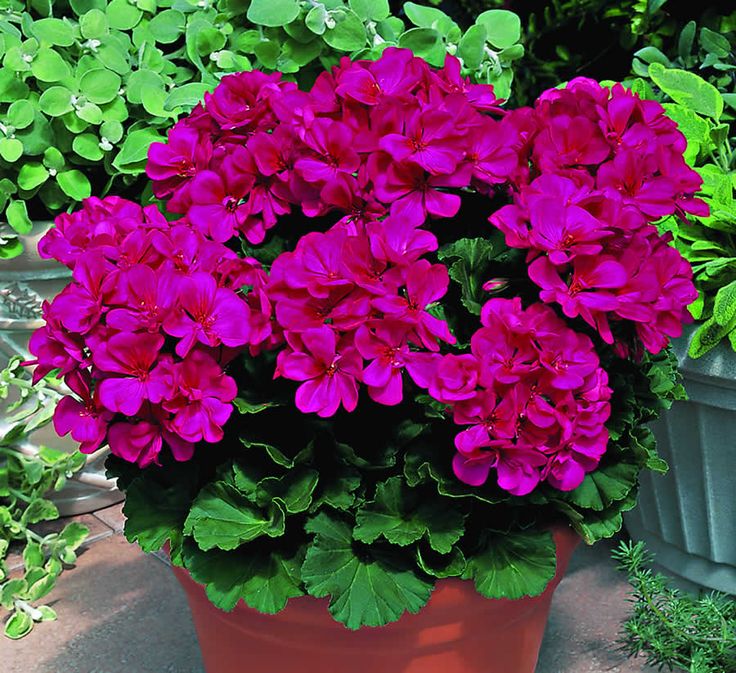 Un-opened flower buds face down
Flower “stem” is very long and raises above foliage
Fragrant flowers bloom in clusters 
Leaves are round-oval with ruffled edges
Ivy Geranium
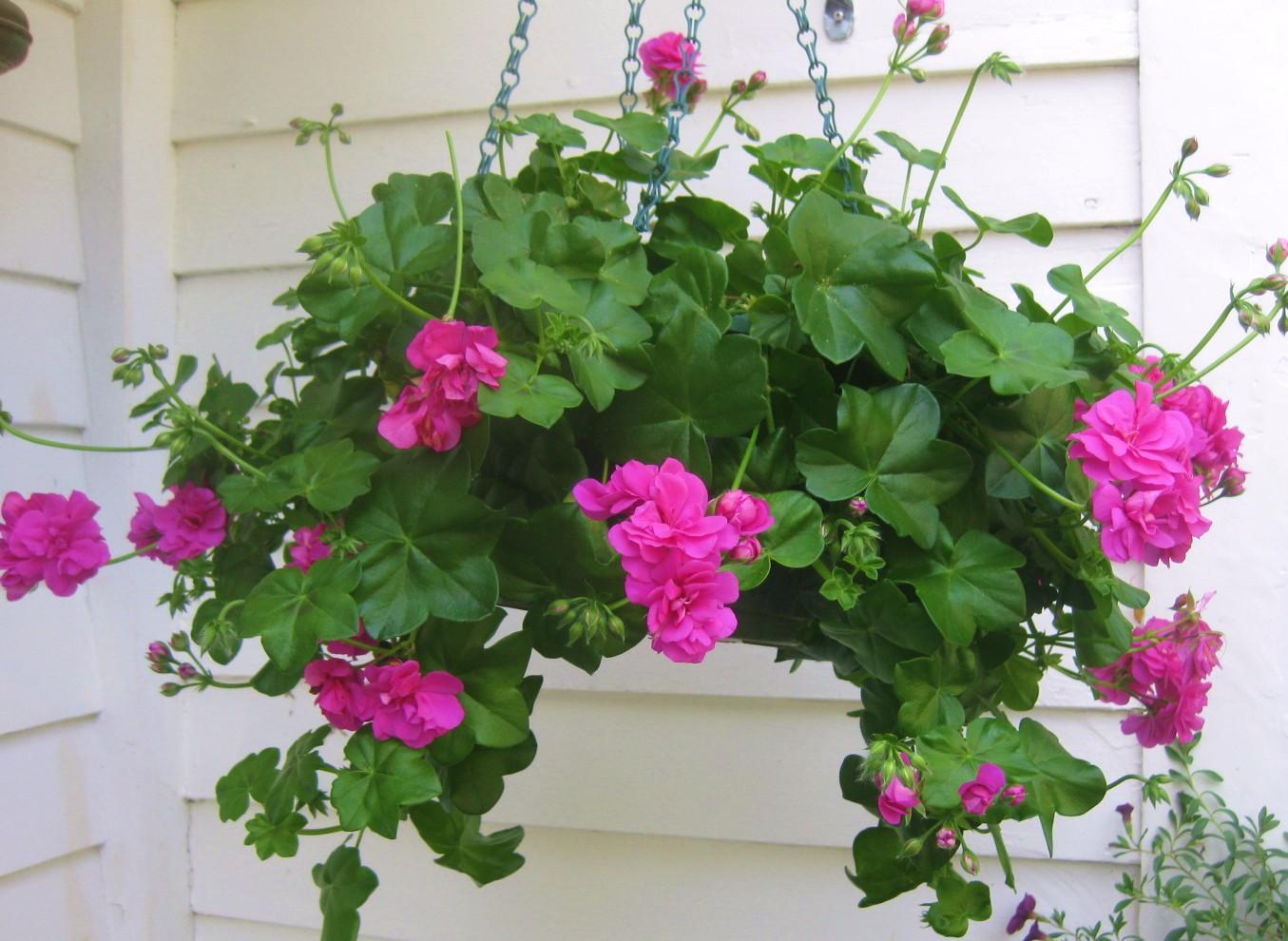 Very stout, wavy lobes on the leaf 

Not as hairy as regular geranium
Gerbera Daisy
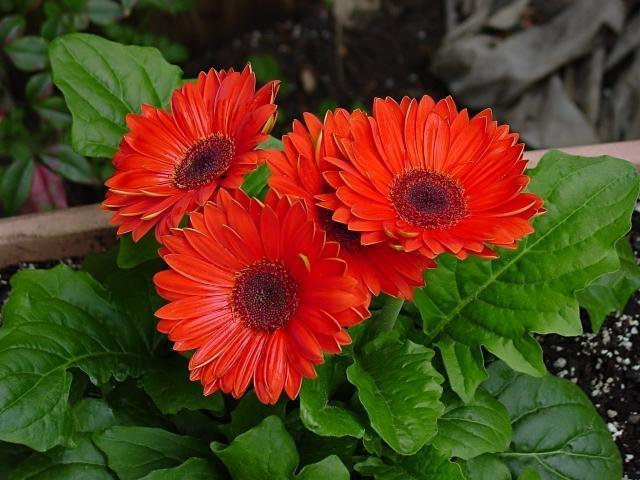 Flowers come in a variety of colors

Stays low to the ground 

No visible stem except flower “stem”
Hens and Chicks
Called hens and chicks because “babies” come out under mother plant 

Thick stem, waxy leaves 

Soft point at end of each leaf

in the succulent family
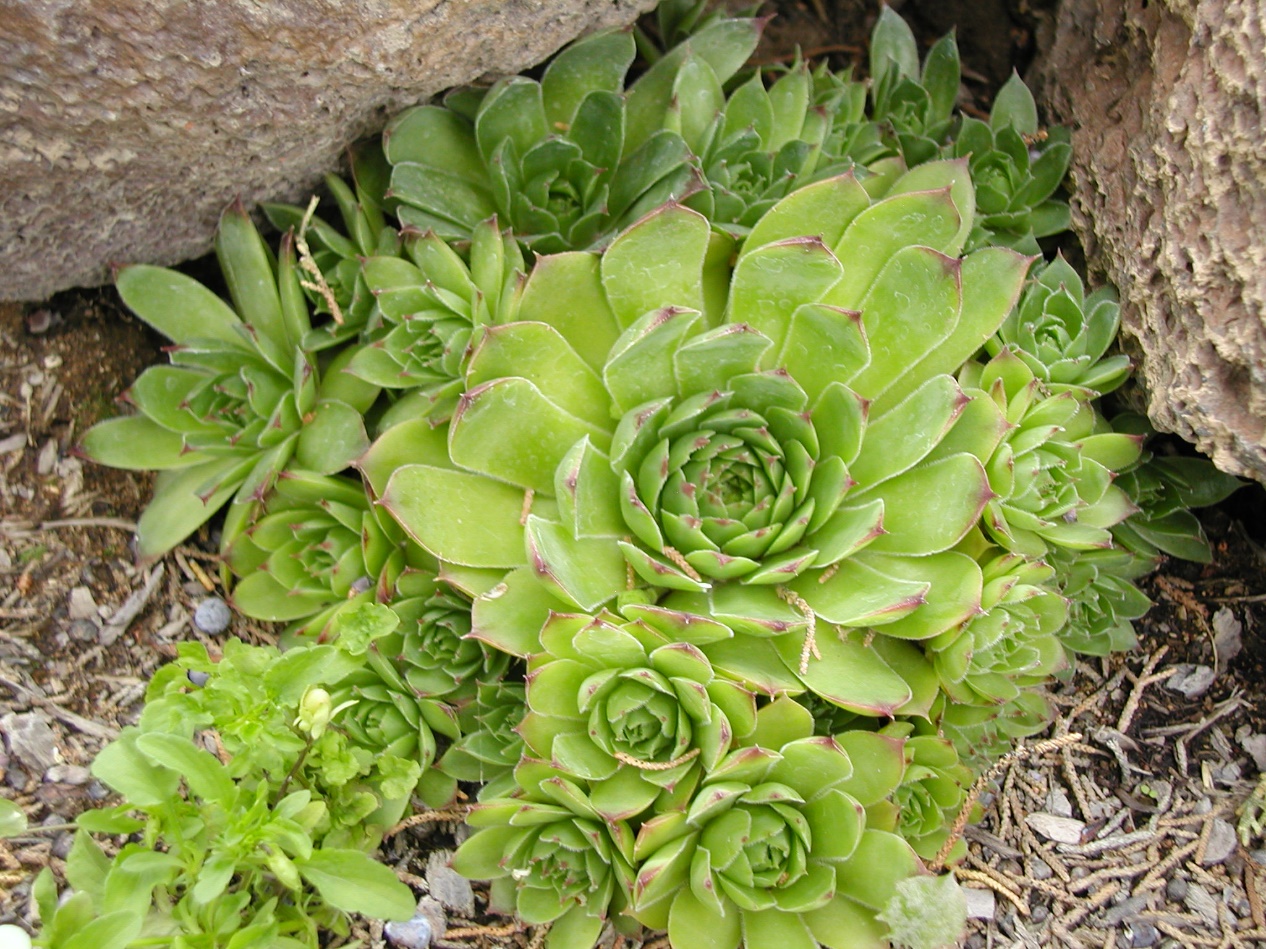 Hyacinth
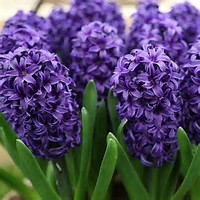 Flowers come in a variety of colors 

Leaf folds up into a boat shape 

Bloom very early in the spring, 

Very fragrant flowers

Bulb has purplish tint with very flat bottom
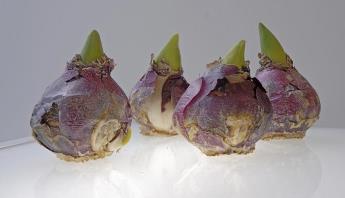 Hybrid Tea Rose
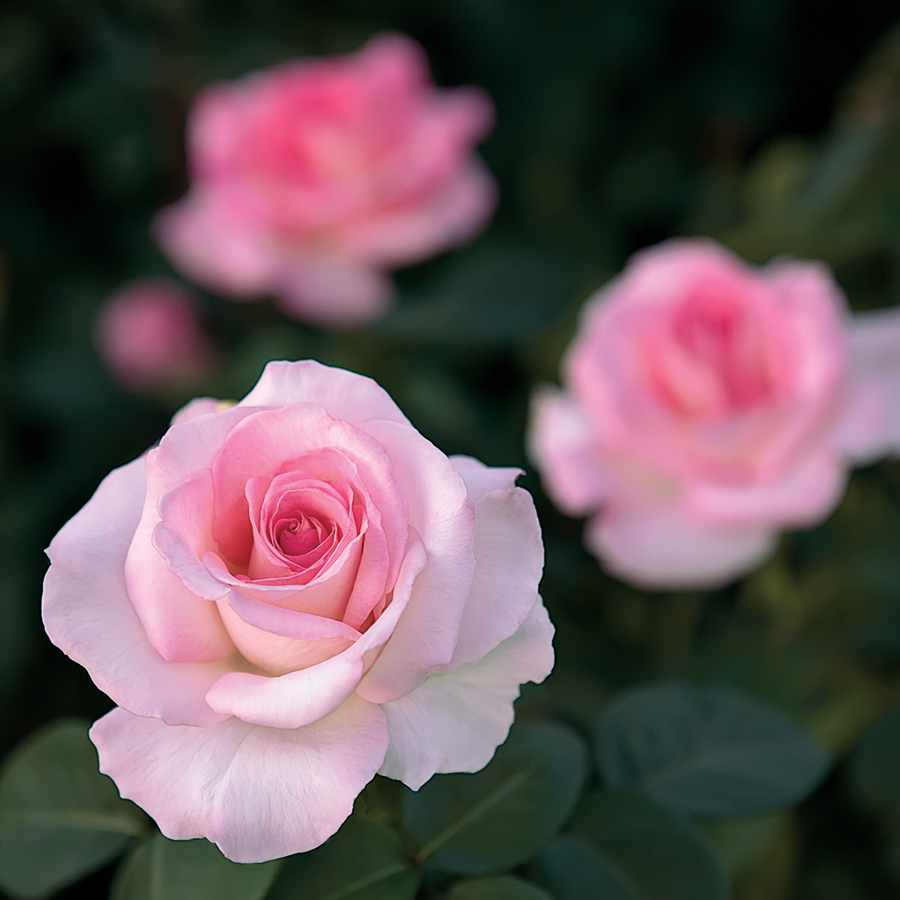 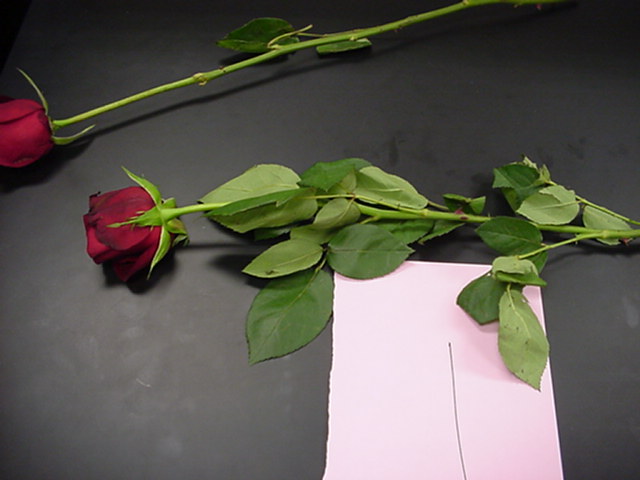 One flower per stem

Petioles have a reddish tint

Has thorns
Hydrangea
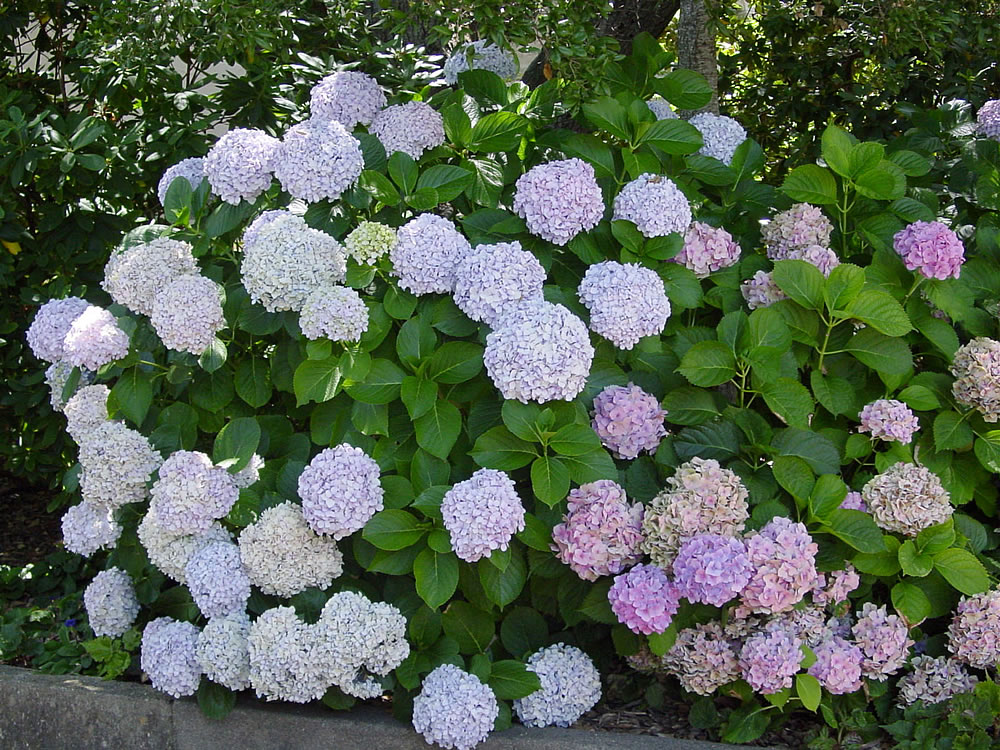 Large clusters of sepals makes large flower heads

Serrated edges on the leaf

Leaf veins very noticeable and opposite
Impatiens
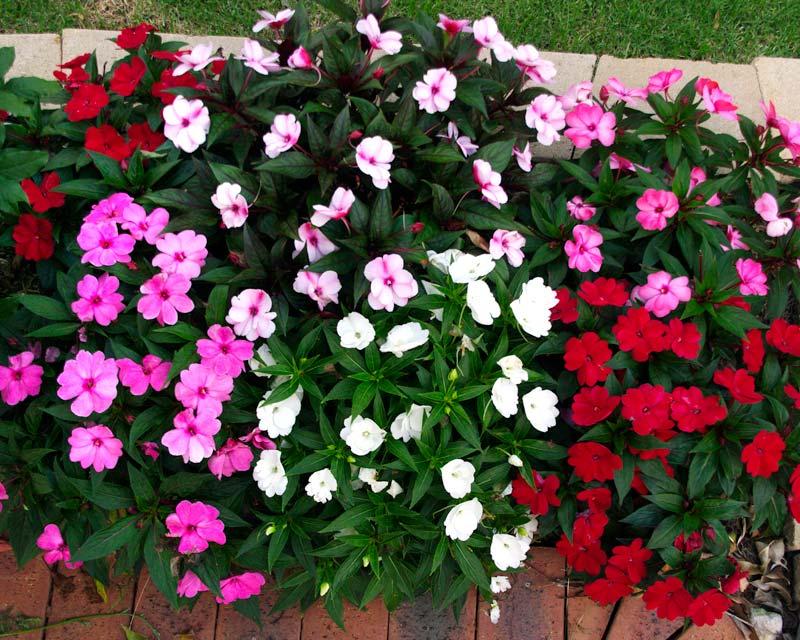 At the end of every vein is a small soft thorn 

Stem is translucent – can see through the stem 

It looks like the flower has two stems, but only one attaches to the plant. The other is a nectary gland, and pests like thrips can be found inside of it, lapping up nectar
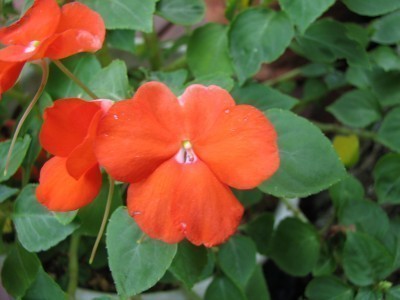 New Guinea Impatiens
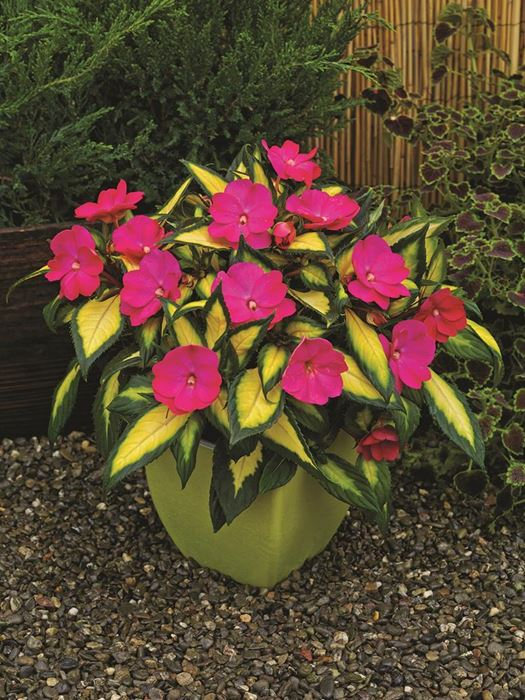 Larger leaves than traditional impatiens 
Similar flower but can tolerate more sun 
Large, long, narrow leaves that can be variegated 
Leaves are usually in whorls of 3-7 leaflets 
The flowers have five slightly overlapping petals around a small, button-like center.
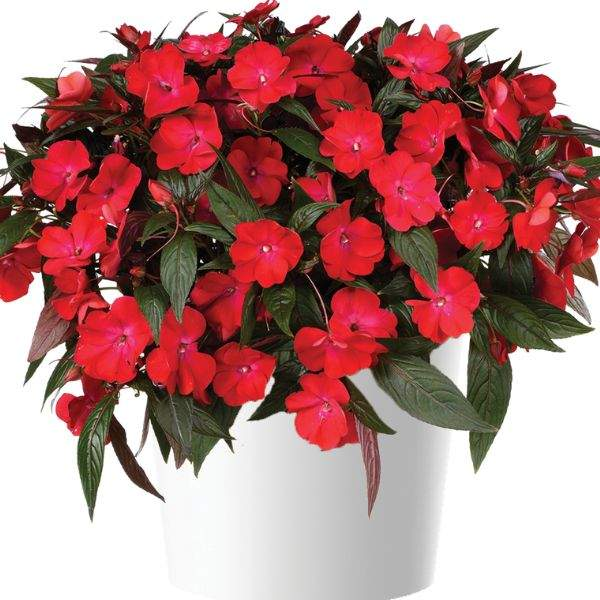 English Ivy
Ground cover

Vining, Trailing Growth Pattern

Leaves have 3 main lobes 

Comes in solid green and different variegated patterns
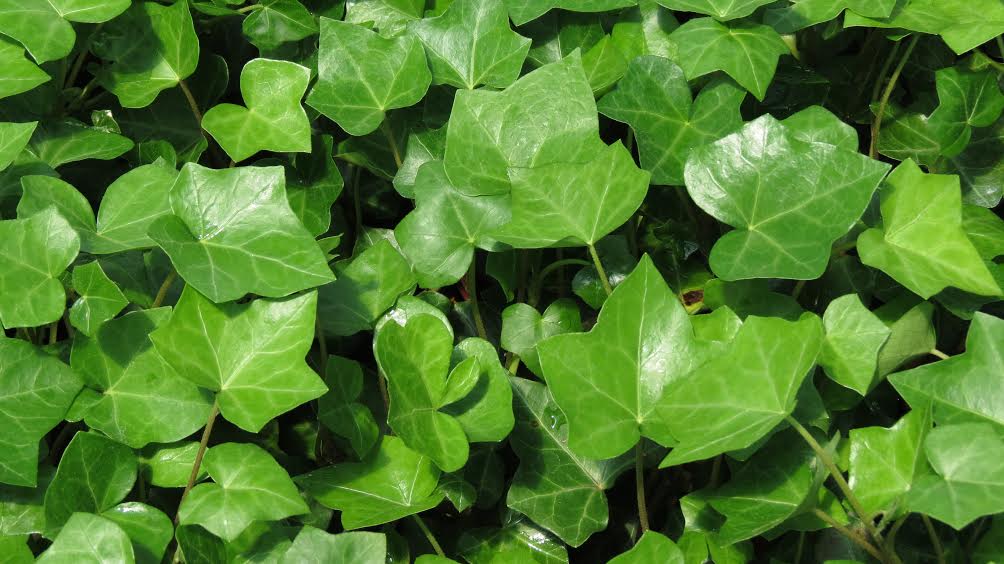 Swedish Ivy
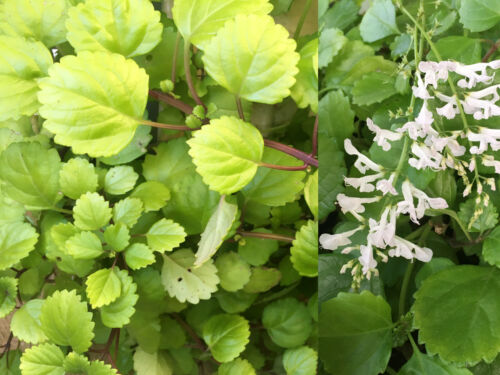 undulate, deep-veined, light green leaves

Tiny white flowers bloom in spikes on and off throughout the year

Trailing plant typically grown in hanging baskets
Jade Plant
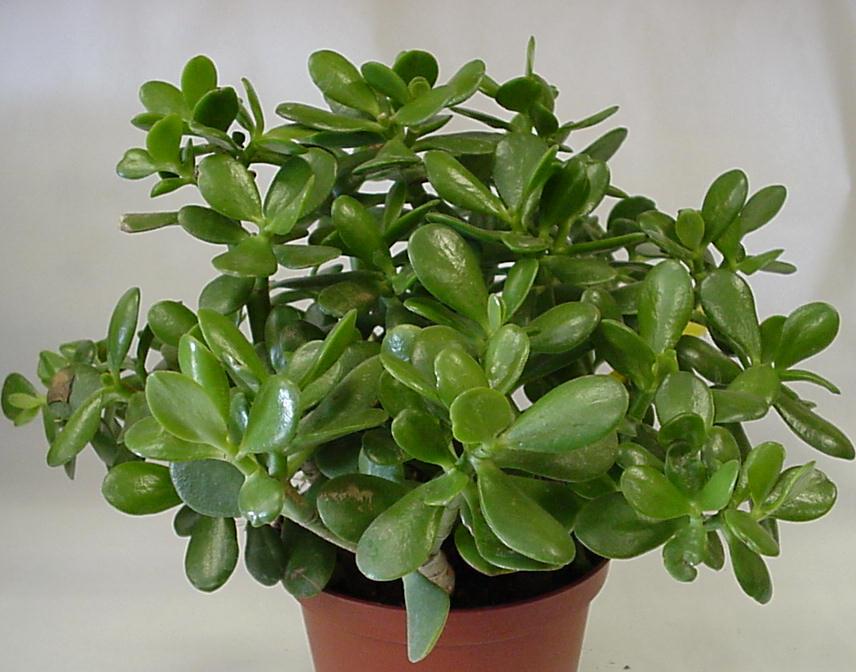 Oblong, fleshy, shiny, evergreen leaves (to 2” long). 
Leaves may acquire red tints when grown in direct sun.
Kalanchoe
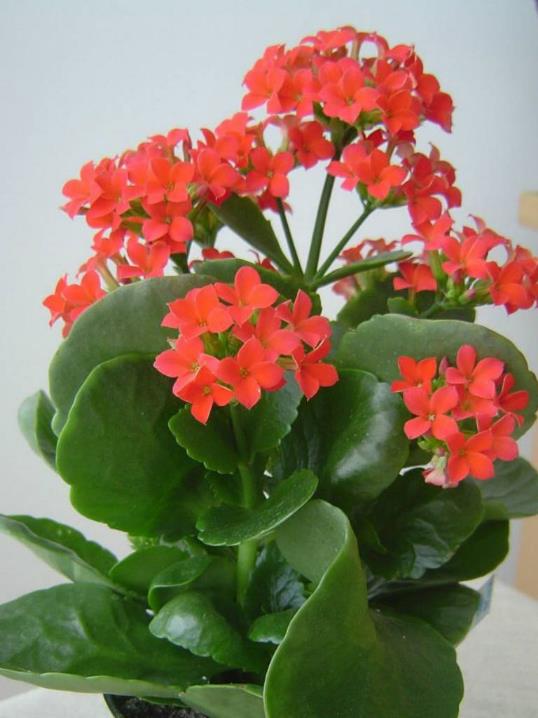 Has a spike of flowers that come in a variety of colors 

Leaf is waxy, scalloped on the edges
Asiatic Lily
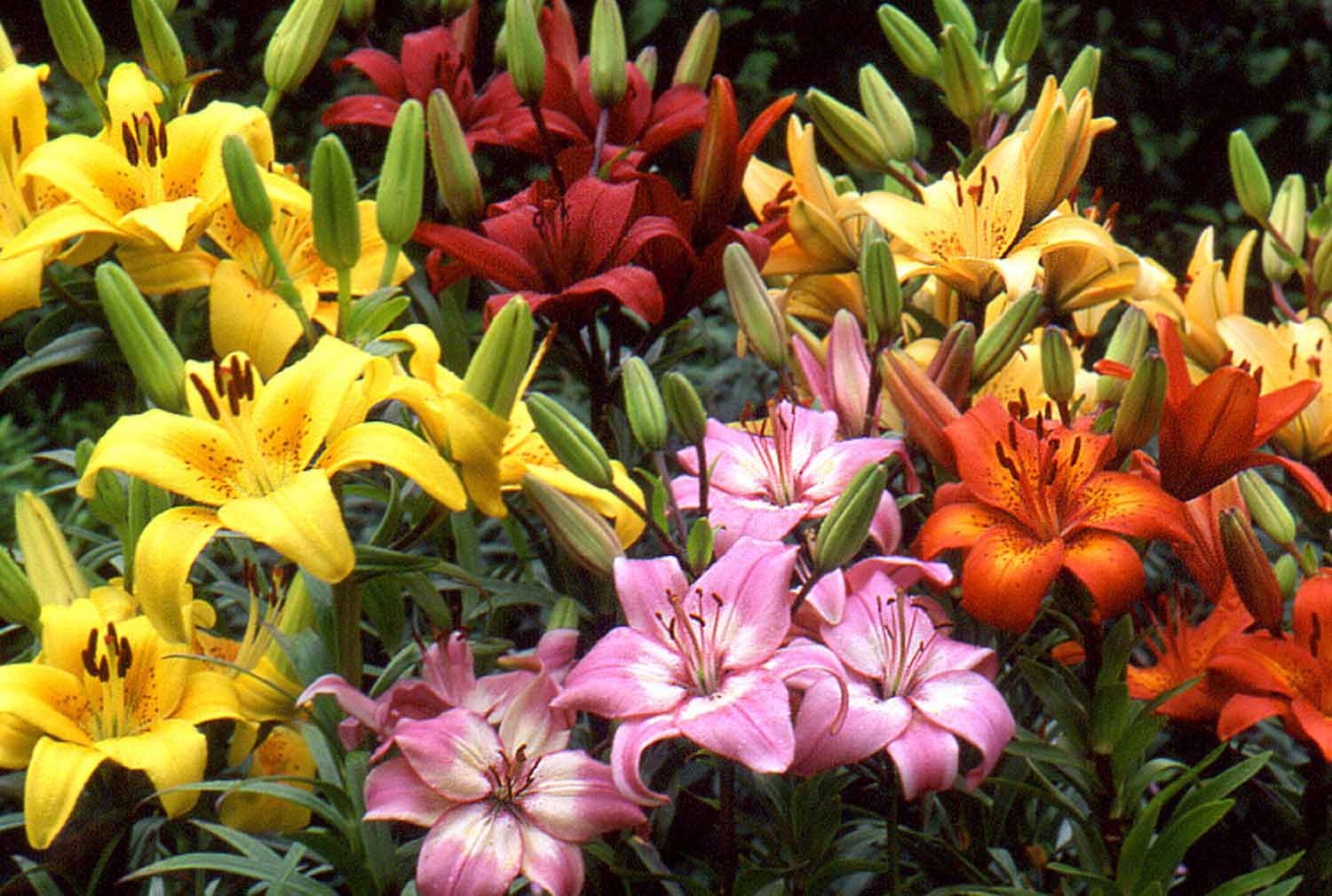 Blooms come in many different colors

The “stem” that attaches each flower to the plant is longer than on an Easter lily
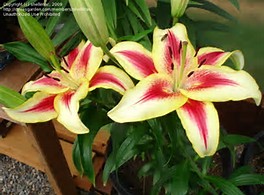 Calla Lily
Bulb

Flowers and leaves rise directly from rhizomes.

Typically grow in clumps to 24-36” tall

Feature large arrowhead-shaped (sagittate) leaves

Extremely showy flowers Commercially grown as a very popular cut flower.
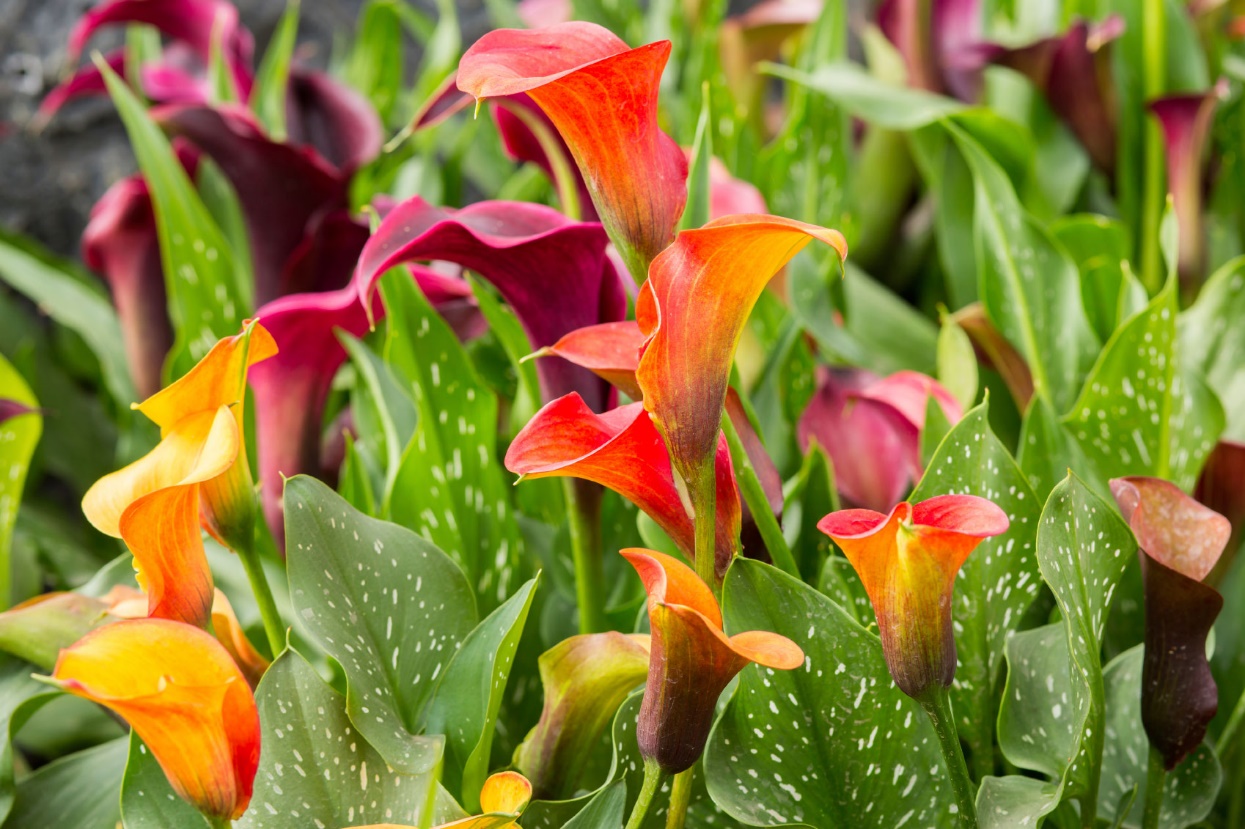 Canna Lily
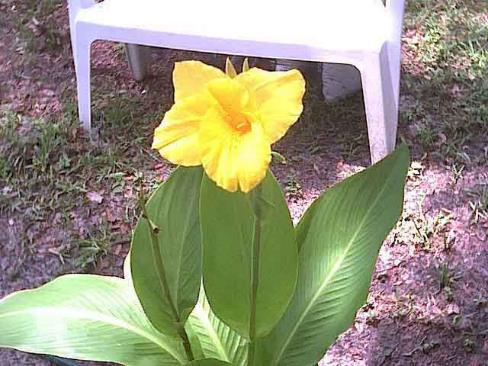 Leaves come in variety of colors from variegated to green or red

 Can be 4-6’ tall

Large flowers resemble that of an iris

Flowers are orange, yellow or red
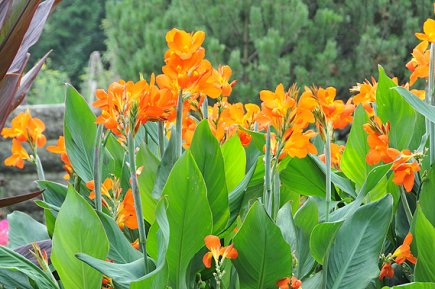 Peace Lily
Leaves can be solid green or variegated

Flower is always white

long pointed leaf 

Veins are cut into the plant
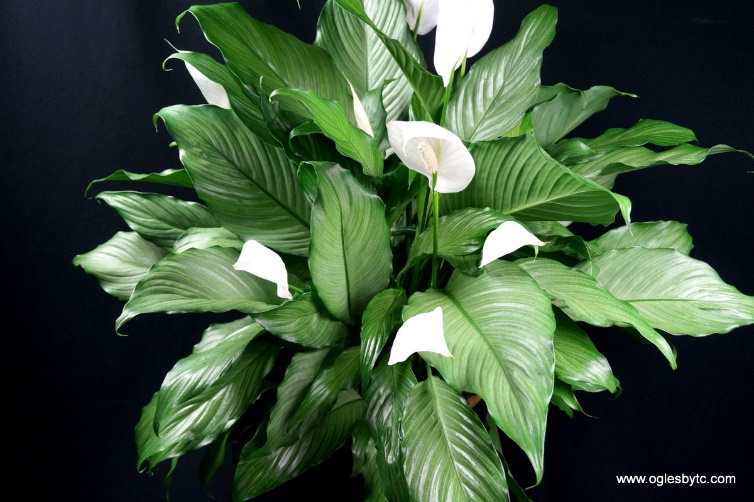 Marigold
Has a very distinct odor to ward off pests

Leaves are compound 

Flowers grow in a pom/pom shape

Flower colors are typically shades of red, yellow, and orange
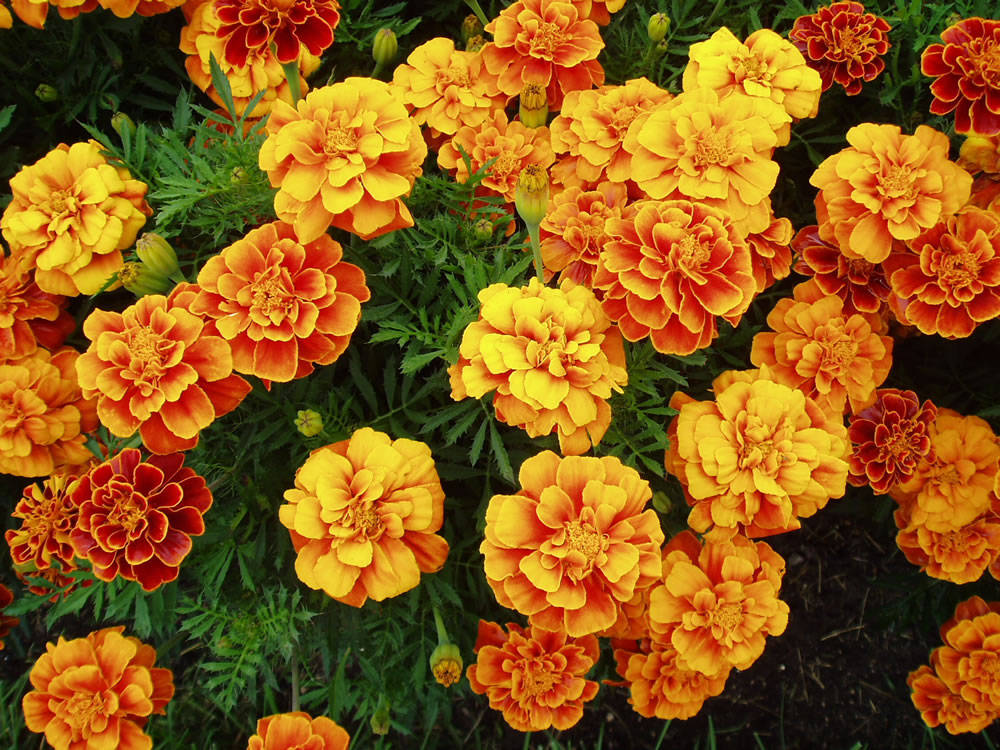 Million Bells
Flowers look like small petunias

Compact, mounded plants grow 3-9” tall on mostly trailing stems.

Prolific bloomers produce hundreds of 1” wide flowers from spring to frost
 
Flower colors include shades of violet, blue, pink, red, magenta, yellow, bronze, and white
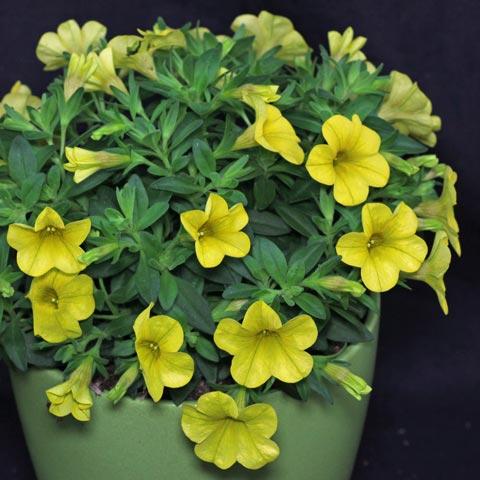 Nephthytis
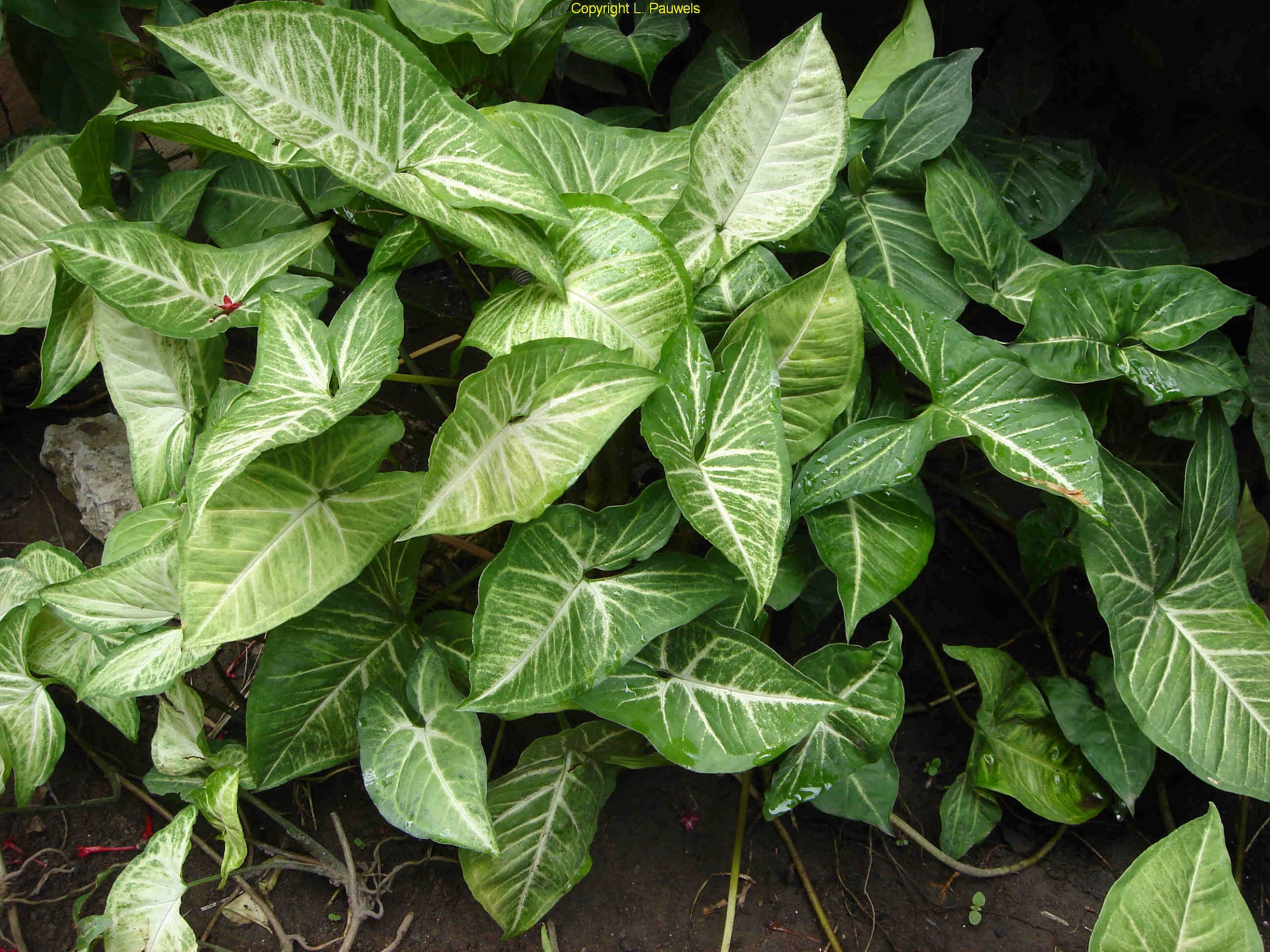 Veins are different coloration from leaf – usually white

Arowhead shaped leaf
Norfolk Island Pine
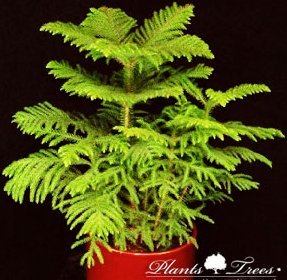 Has needles on stems as well as branches

 Needles are  modified leaves 

 Tree form 

 Can get very tall (50-70 feet)
Cattleya Orchid
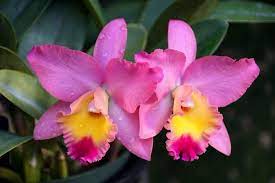 Cattleyas wrap their roots around branches for stability
Plants grow from pseudobulbs (1-3” thick)
leathery, oblong to broad obovate leaves that are generally dull green
Cymbidium Orchid
Leaves are long and skinny compared to other orchids

5 petals to the flower

In the throat has a rolled up “tongue” inside of throat

No stem except for flower spike

Backside has a sharp midrib

Has “bulbs” just above the ground
Dendrobium Orchid
Thick, very apparent stem

Smallest flower of all the orchids 

Leaf is rubbery 

Aerial roots (Above soil-line)
Moth Orchid
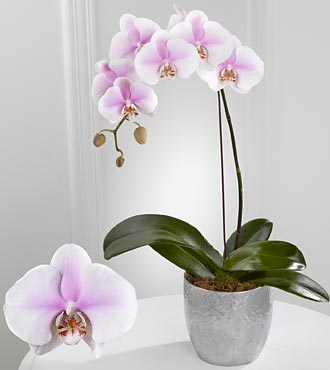 Leaves attach to a main stem and stay low the bottom of the stem

Very hard leathery leaf 

Flower – has two distinct “wings”
Ornamental Pepper Plant
Shrubby mounds 1-4’ tall

Lance-shaped to oval medium green leaves

Star to bell-shaped white or yellow flowers give way to edible peppers ranging from extremely hot chili peppers to sweet bell peppers

Many cultivars developed for ornamental use featuring attractive peppers in bright shades of red, yellow, purple, orange and brown.
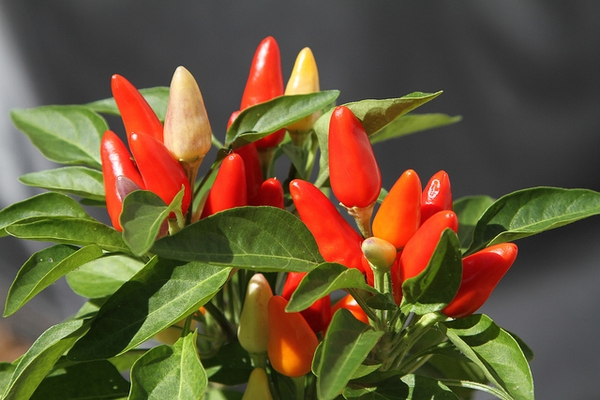 Pansy
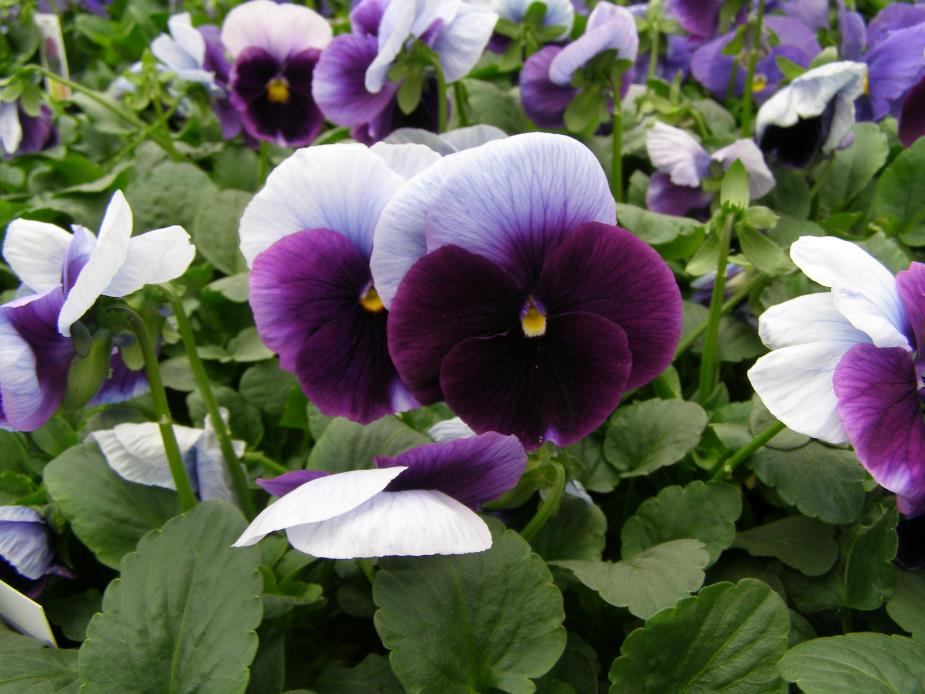 Flowers have two layers of petals

Leaves have scalloped edges
Parlor Palm
Small, compact, usually single-trunked palm 
Usually grows to 4' tall 
Dense, attractive foliage, compact shape and easy maintenance. 
Handsome, arching, green pinnate leaves, with 12 or more pairs of narrow leaflets per leaf, lend a tropical flair to indoor locations.
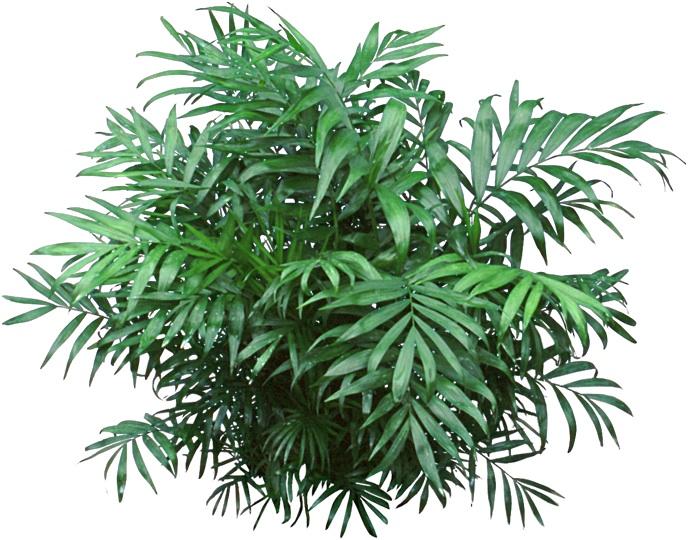 Pentas
A tropical woody-based perennial that grows to 1-2’ tall in beds or containers. 

A many-branched, somewhat sprawling plant

Features 4” wide rounded clusters of star-shaped flowers.

Elliptic to lanceolate dark green leaves (to 6” long).

Flowers are pink, magenta, lilac or less commonly white.
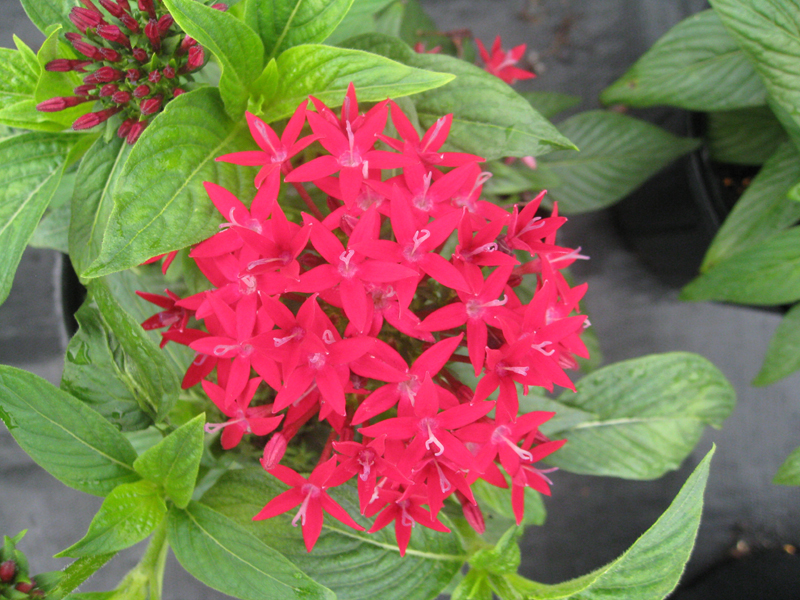 Peperomia
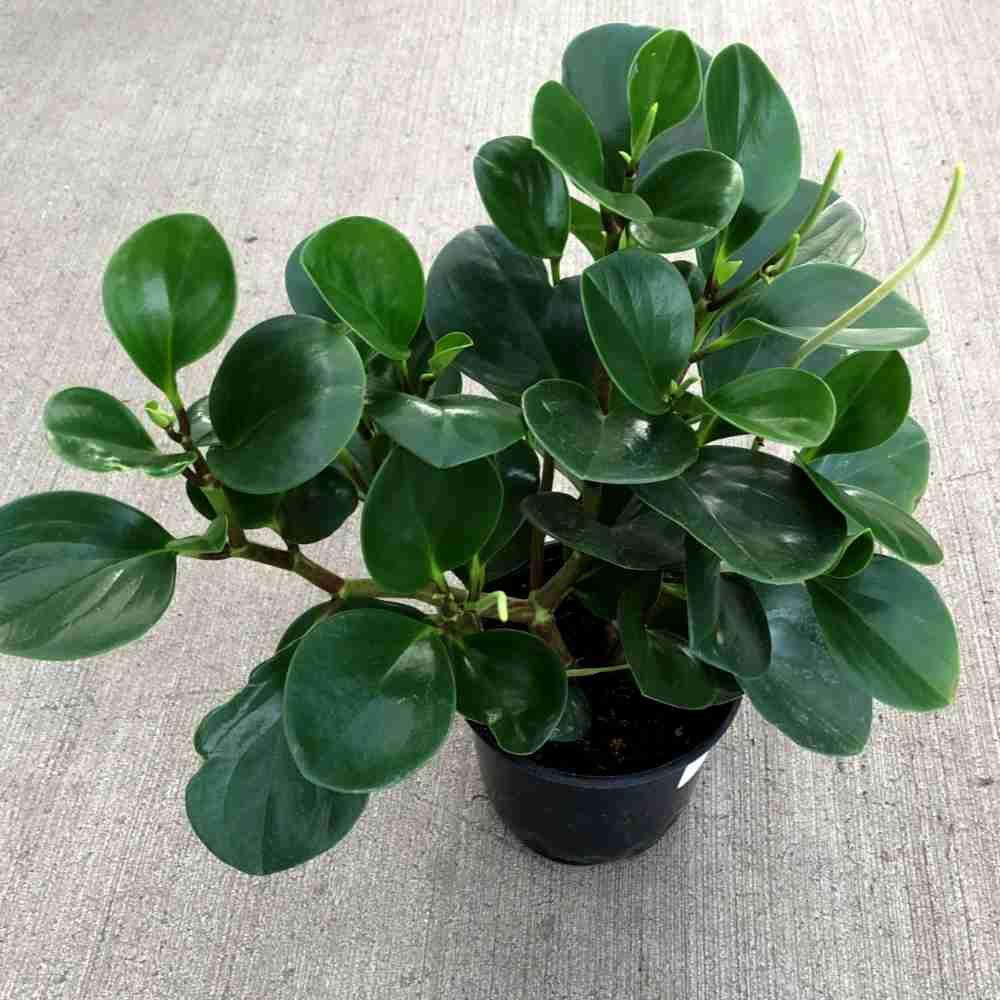 Waxy, elliptic, thick dark green leaves (to 6” long) 

Many variegated cultivars with foliage that is mottled with cream, gray or gold

Small greenish-white flowers on spikes (to 5” long)
Petunia
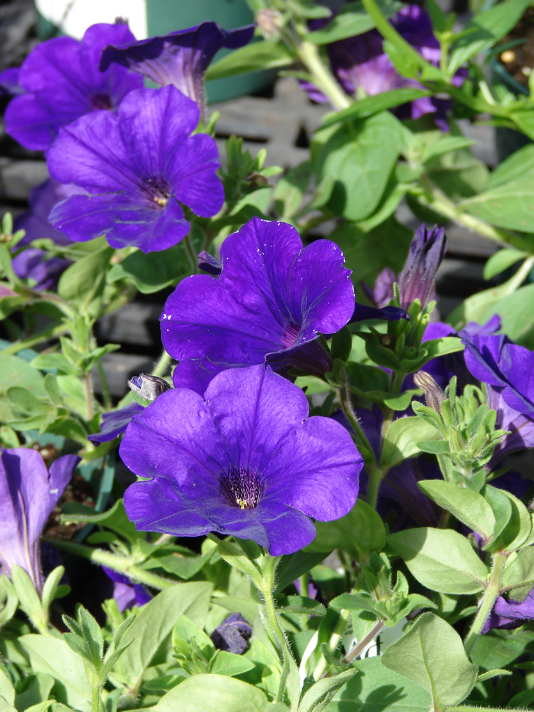 Trumpet/ tube shaped flower – lots of colors 

All the petals are attached together

Leaf is pointed and fuzzy, stem is fuzzy

Plant typically grows in a downward pattern
CutLeaf Philodendron
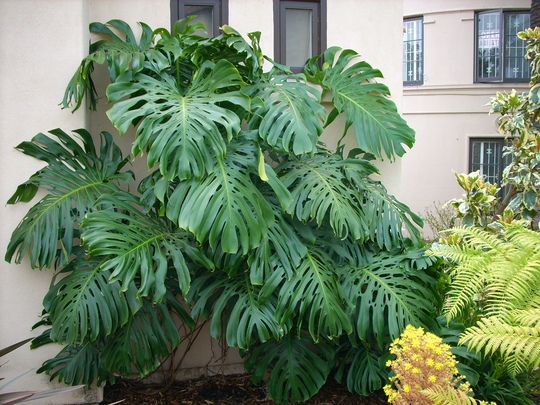 Leaves are solid green

Deep “cuts” start almost at the midrib and move to edge of the leaf

Actually grows out as a vine
Heartleaf Philodendron
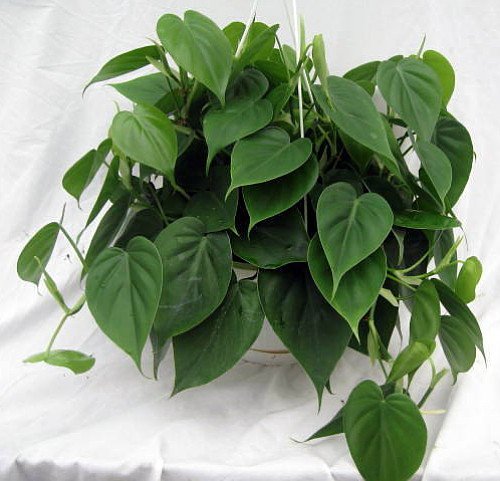 Leaves heart shaped

Can be variegated or solid green leaves

Stem is very smooth, very round 

Stipule is a small piece of tissue that is NOT fused to the stem, unlike pothos
Poinsettia
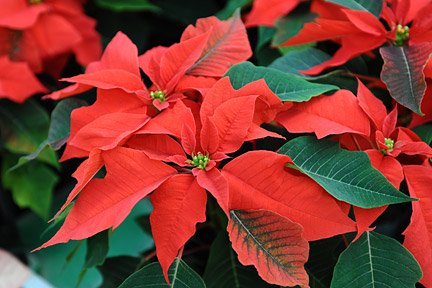 Flowers are actually modified leaves known as bracts

Midrib on the leaves is usually white 

They come in many colors but red is most common
Polka-Dot Plant
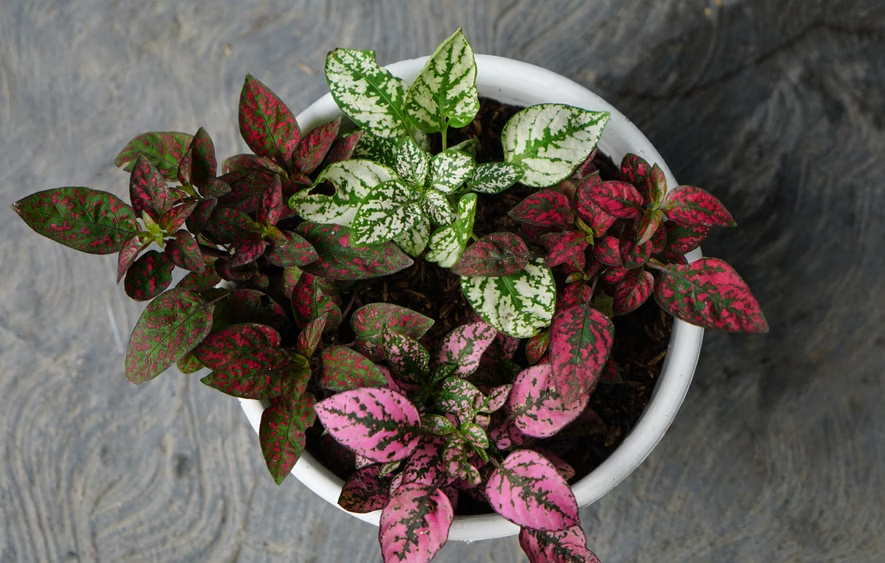 brightly variegated or spotted leaves that look like polka dots
Leaves are oval shaped 
The plant has a small bushy growth habit and tends to branch out as it grows.
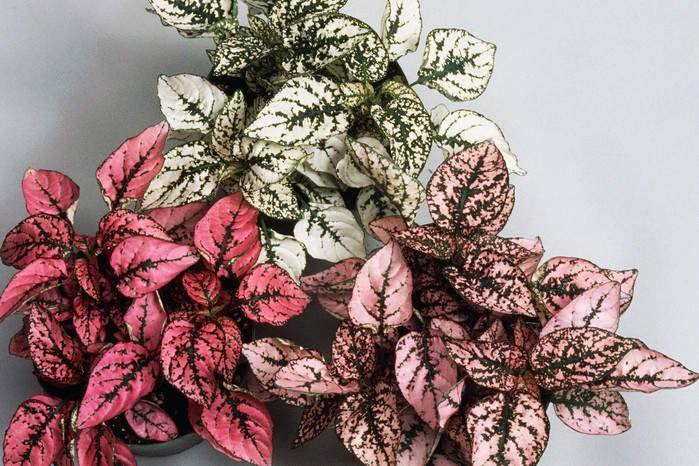 Portulaca
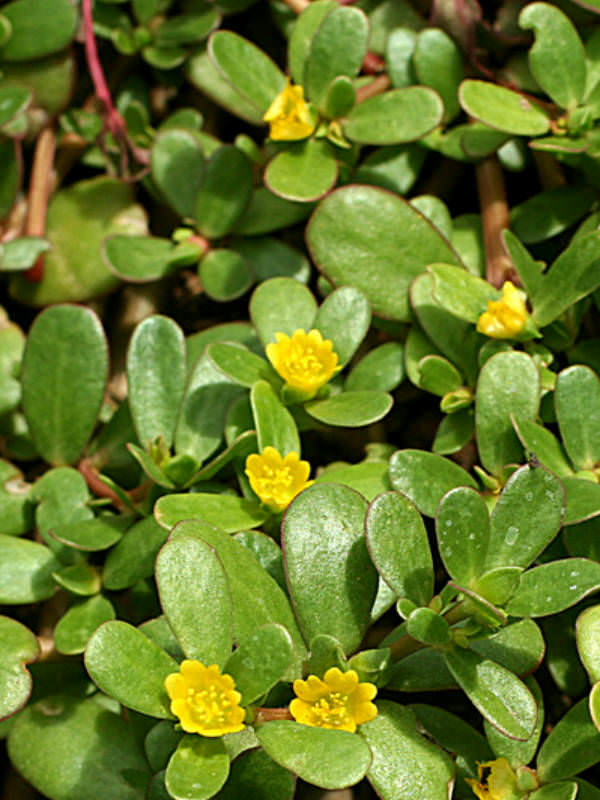 Features 2” diameter flowers in orange, yellow, red, pink, white and bicolors.

Plants typically grow 4-8” tall and spread to 15” wide.

Flowers bloom summer to frost.

Spatulate to ovate, flat, fleshy leaves (to 1.25” long).
Pothos
Leaves are always marbled either green & white or green & yellow

Trailing growth pattern

Stipule is a small piece of tissue that is fused to the stem, unlike philodendron, creates the appearance of a ribbed node
Prayer Plant
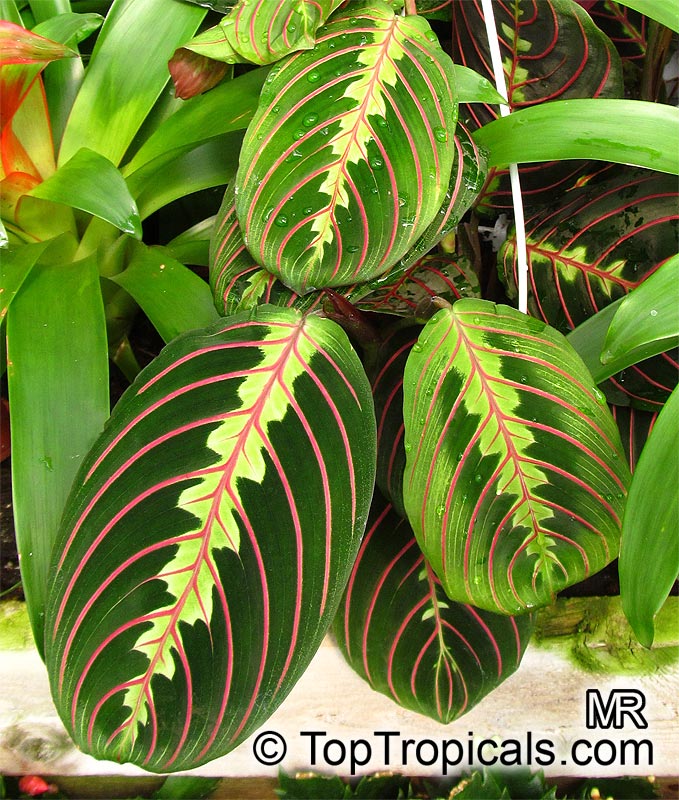 Coloring in between the veins of leaves is always a reddish tint 

New leaf is rolled as it starts to emerge

Shape of the leaf is very wide and leaf turns up at the margins
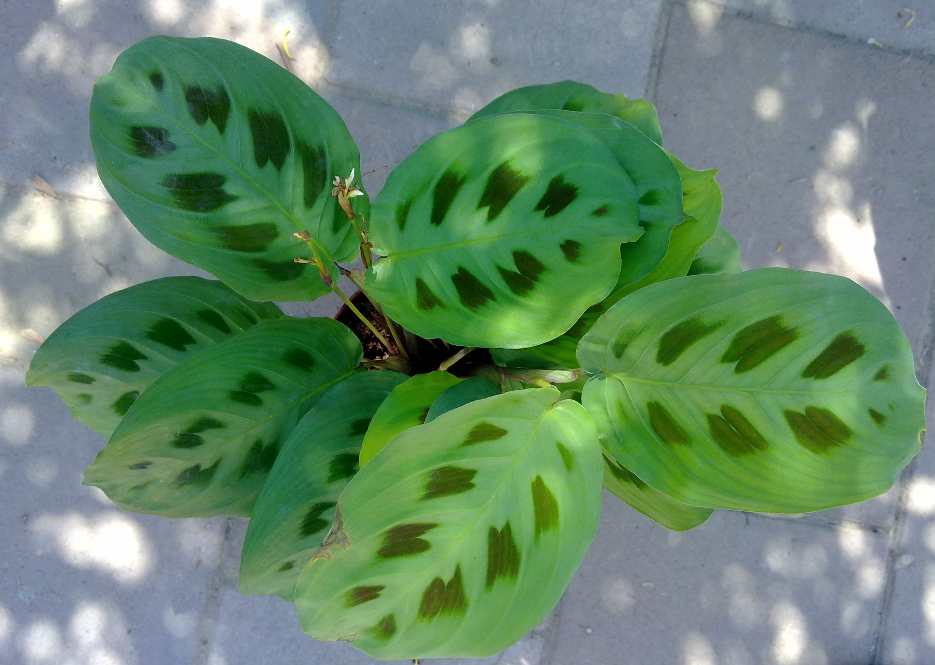 Primrose
Grows low to the ground

Raggedy edge on the leaf

Flowers in clusters 

Center of the flower is always yellow

Veins are very distinct
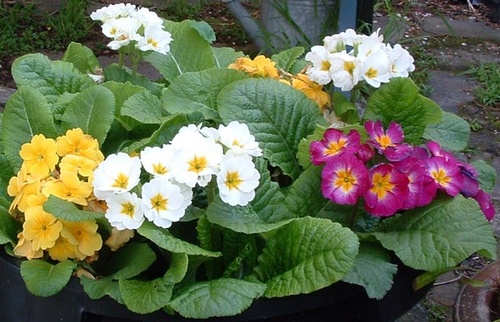 Red Edge Dracaena
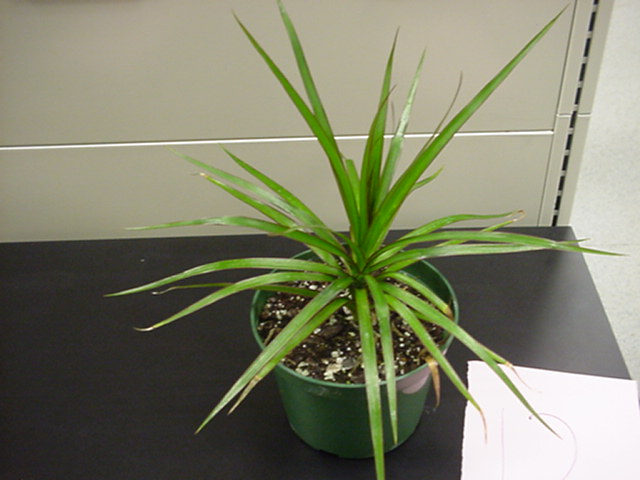 Grows on a stalk 

Bottom of the stalk sometimes drops its lower leaves – leaving a bare cane appearance 

Is a large upright plant

Edges of the plant are indeed red
Rubber Plant
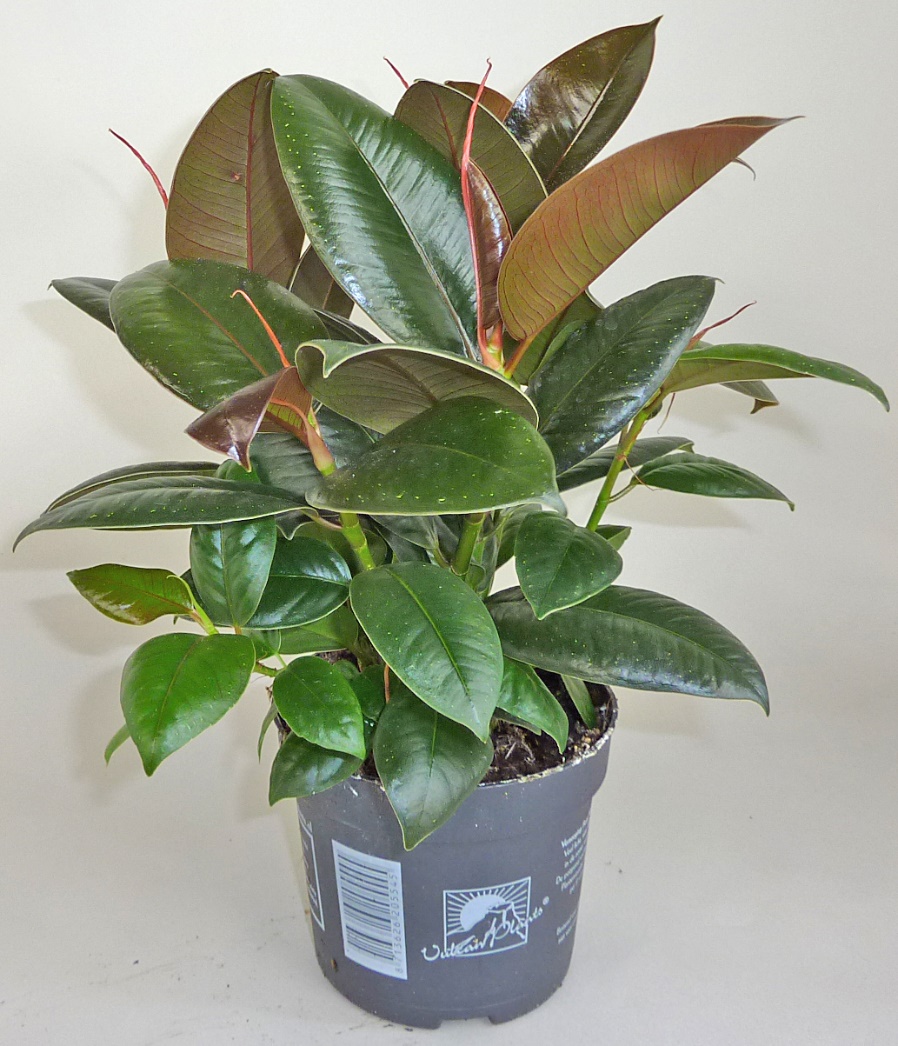 New growth has reddish color

Midrib has reddish color 

Leaf bud is very distinct 

The bud also has a sheath that will fall off
Salvia
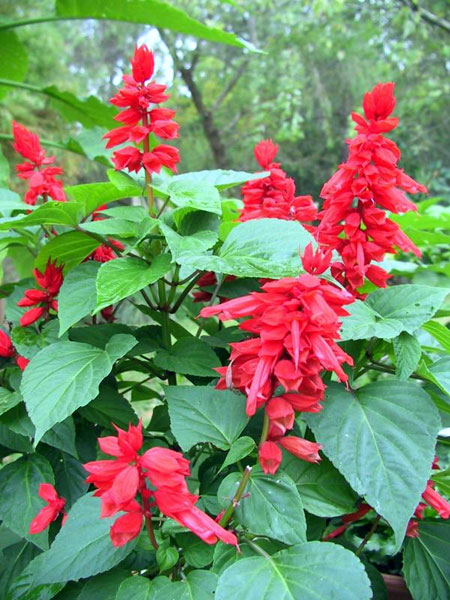 Comes in a variety of colors, flowers is upright on a stalk with lots of blooms on one stem 

Has a square stem

Leaf is triangle in shape
Shrimp Plant
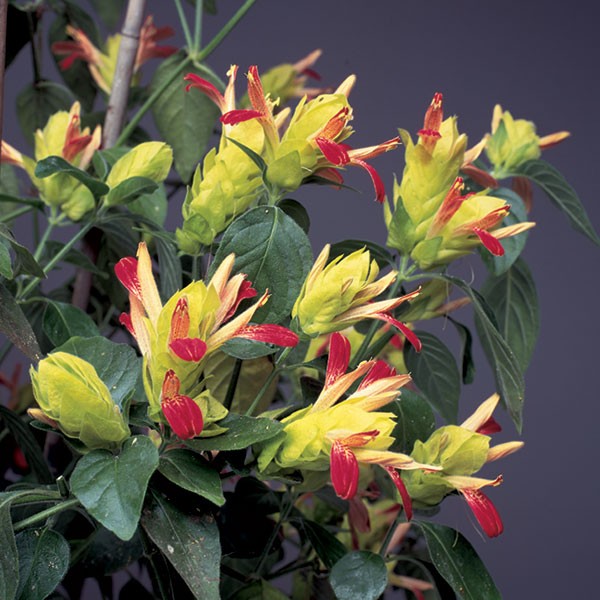 Very long internode between leaves 

Flower is pink with yellow markings 

Shrub that has an open airy look – not compact 

Leaves are opposite
Snake Plant
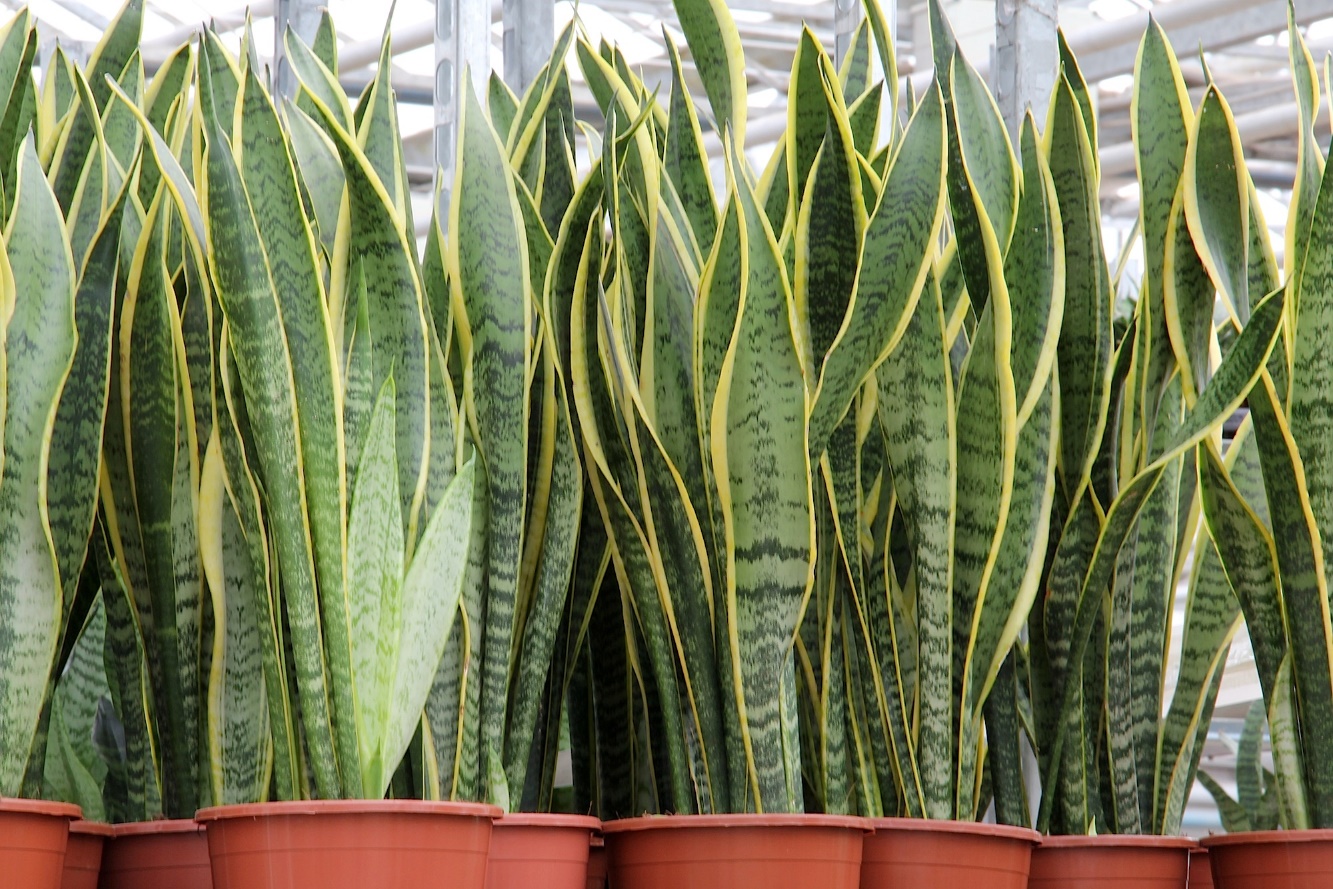 Plants will have a pattern on leaf similar to snake skin

Upright spiked leaf form
Snapdragon
Upright form

 Flower well from spring to fall

 Dragon-shaped, tubular, two-lipped, closed flowers

 Flowers come in both pastel and bright colors such as shades of white, yellow, red, pink, orange, peach and purple (some bicolors) 

 Lance shaped, glossy dark green leaves (to 3” long)
Spider Plant
It has linear leaves that are green or striped white.
Flowering stems bear loose panicles of small, white, starry flowers. 
Plantlets are formed at the flowering nodes.
When plants are full, they have an interesting, graceful, cascading habit.
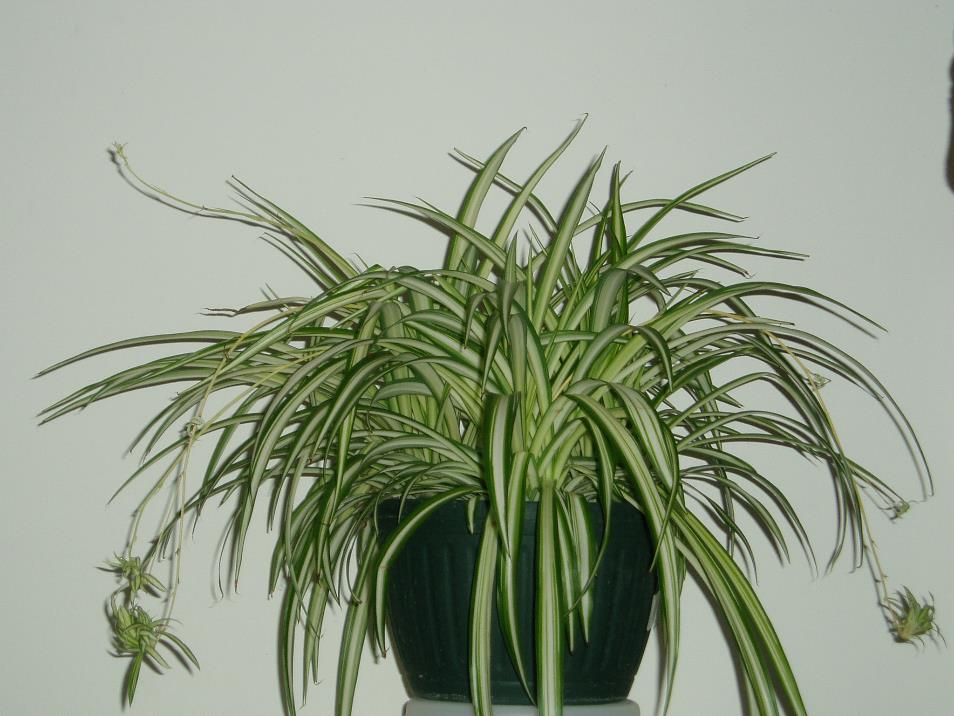 String of Pearls
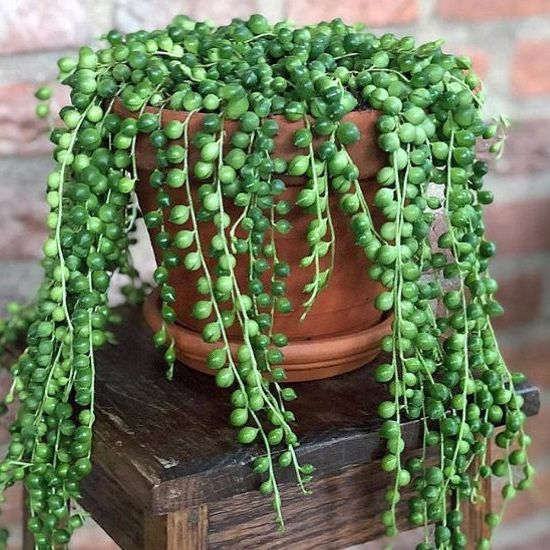 1/4 inch round leaves that look like small peas
trailing stems that can grow up to 3 feet long
has a dark ban of tissue on each leaf
this is an “epidermal window” which allows light to enter the interior of the leaf, effectively increasing the area available for photosynthesis.
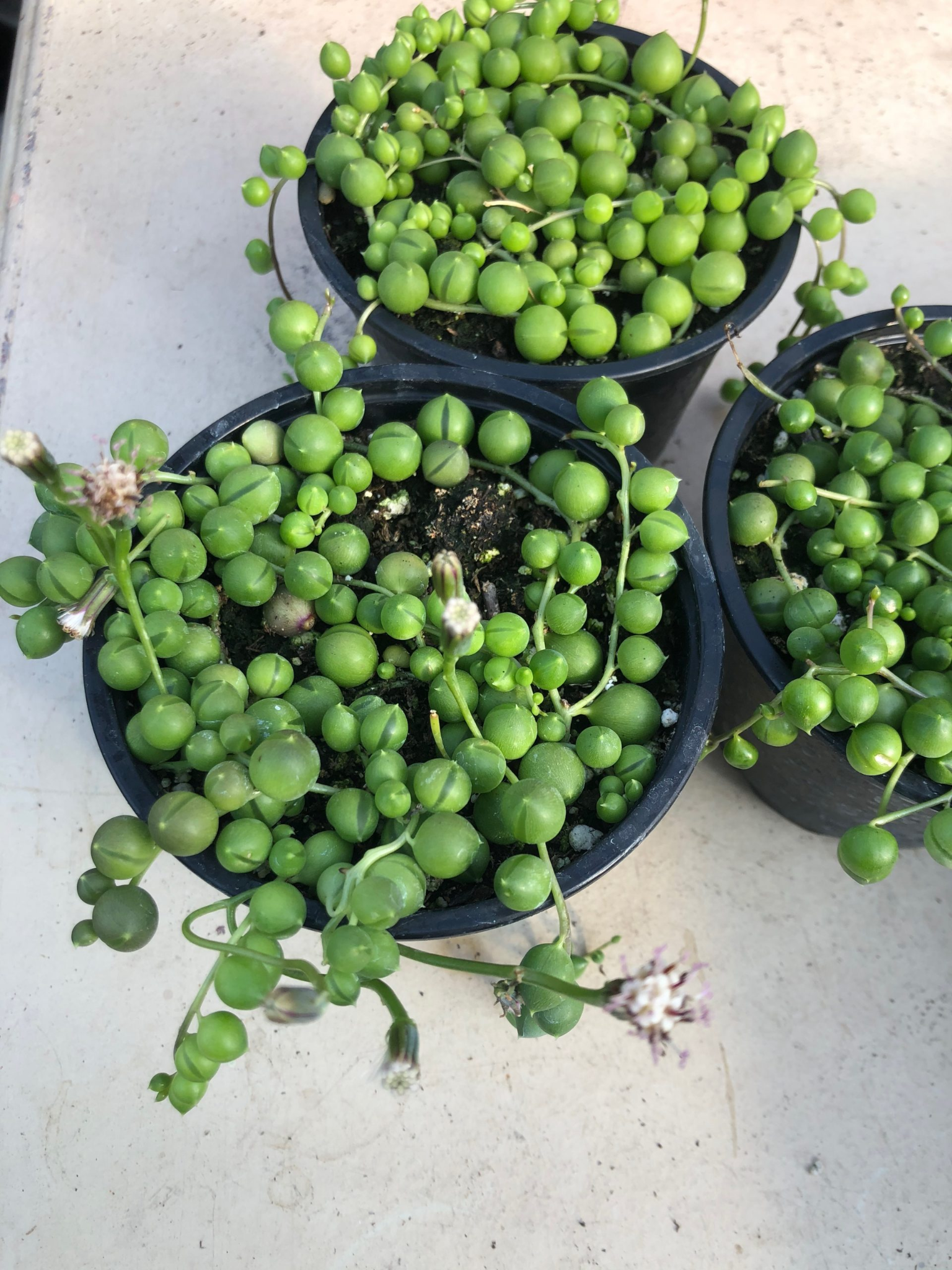 Sweet Potato Vine
Tender perennial 
Popular root vegetable
	purple, chartreuse and variegated-leaved cultivars 
A popular ornamental foliage plant. 
Stems typically mound to 9” tall but spread by trailing stems to 8-10’ wide
Leaves of the ornamental varieties are heart-shaped to palmately lobed (to 6” long) 
Ornamental varieties usually do not flower.
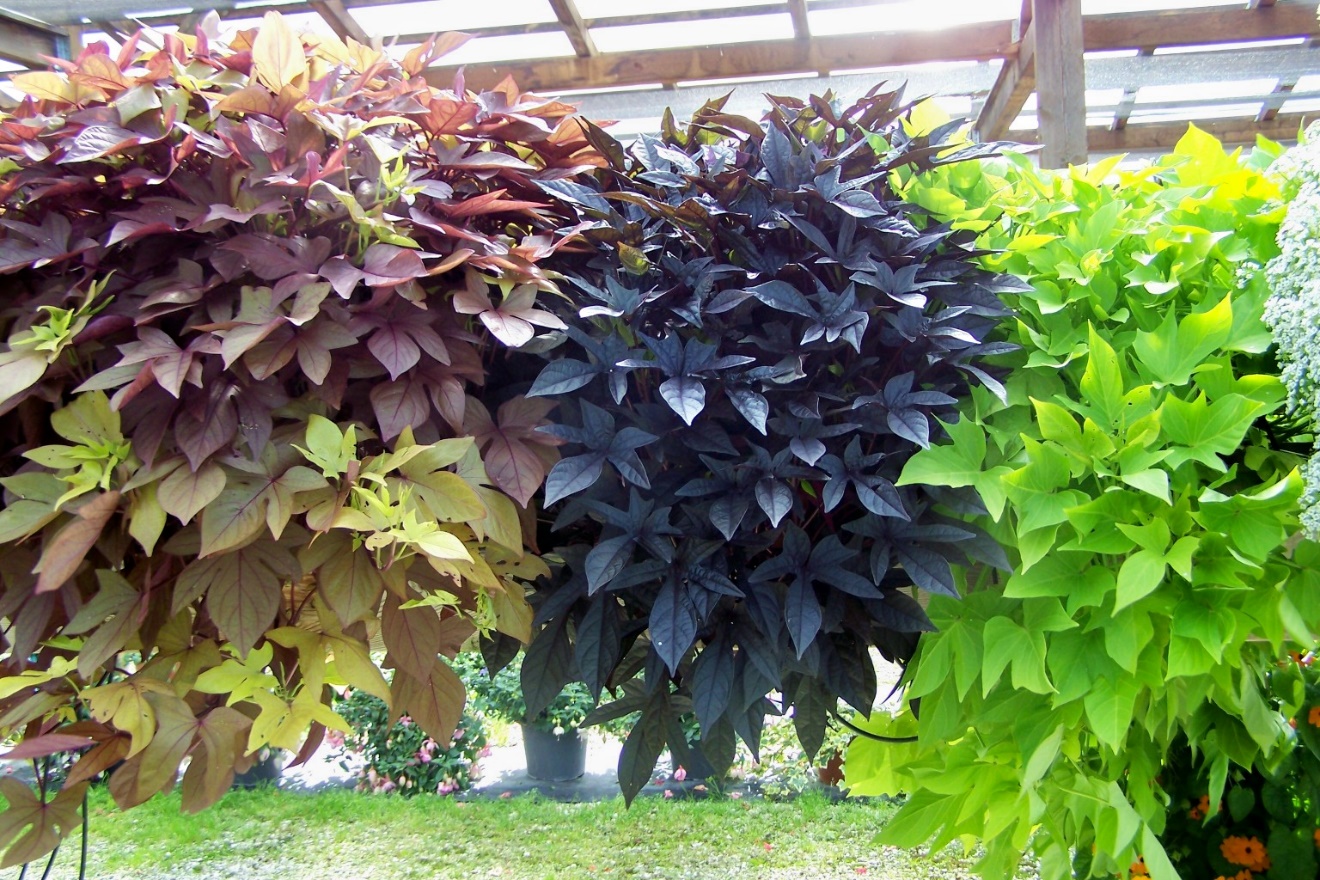 Thanksgiving Cactus
“Leaves” are actually a modified, flattened stem

Leaves attach one on top of the other
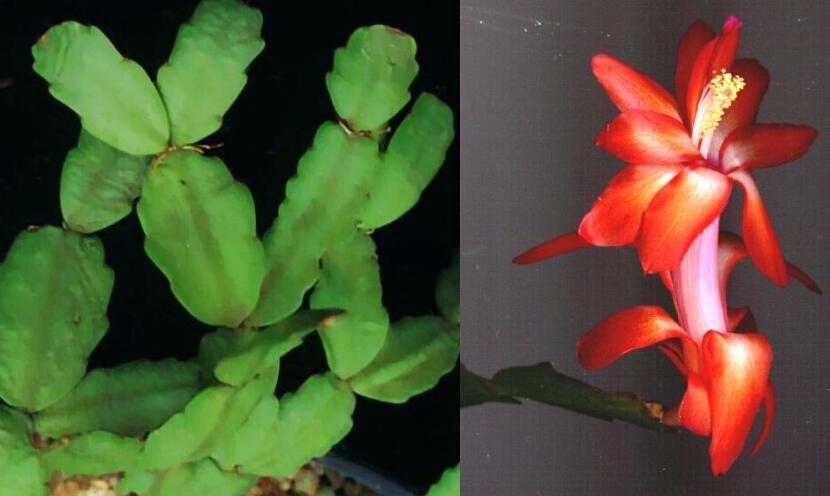 Ti Plant
Also called Cordyline 
Smooth, flexible leaves that can be many colors, including light greens, pinks, and dark reds
evergreen shrubs that can grow up to 10 feet tall 
 slender, single or branched stems
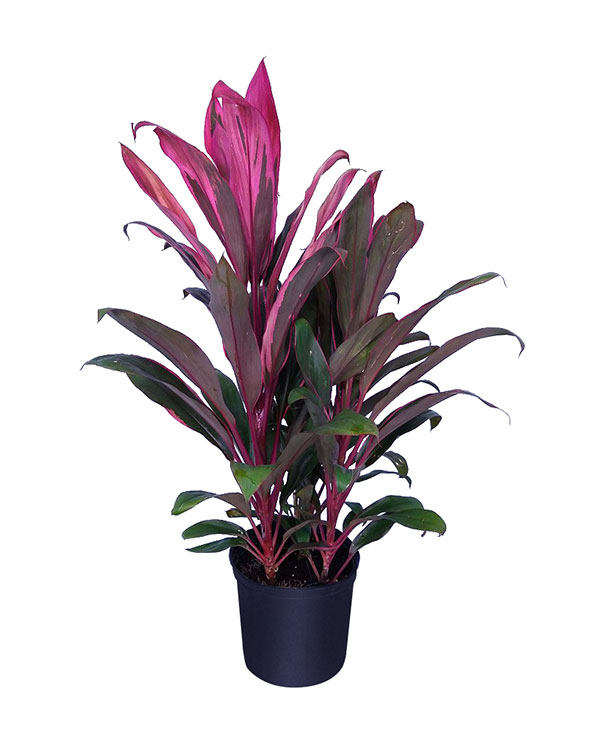 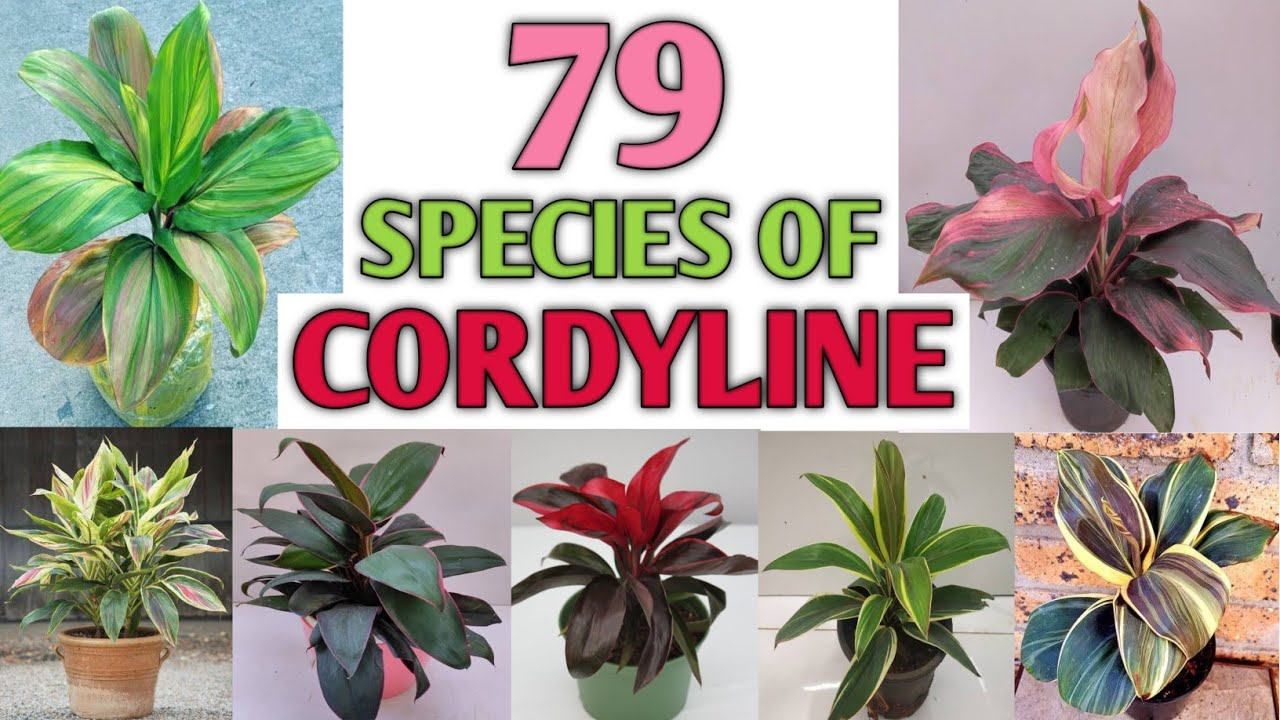 Tulip
Leaves have gray coating that rubs off

At end of life, flower opens all the way up

Leaf wraps around the stem
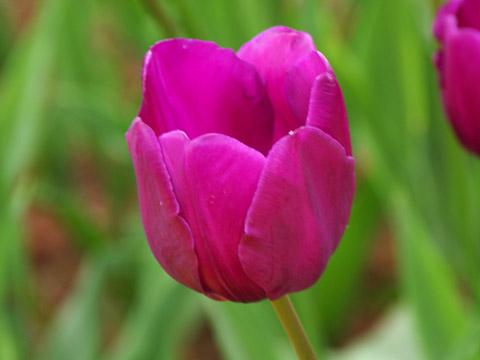 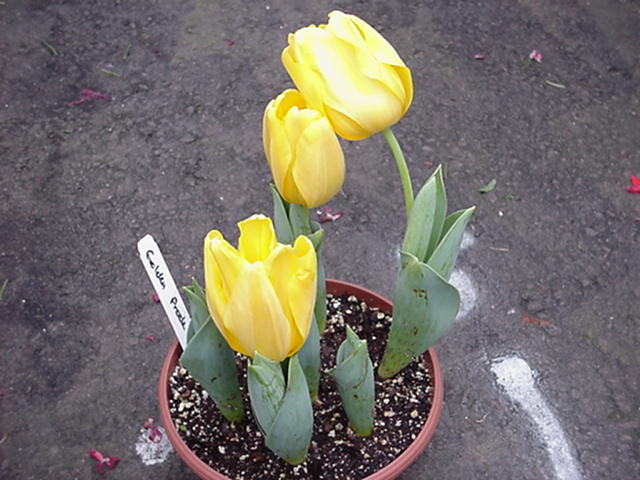 Small, round bulb with a papery “skin” called a tunic
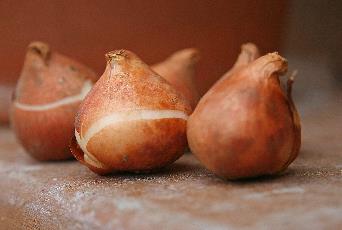 Vinca
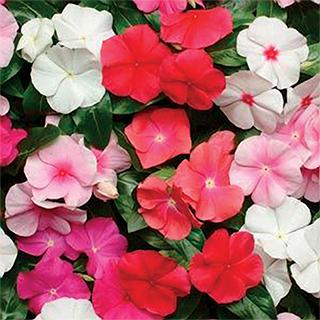 Flower bud has pinwheel shape 

Mounding 6-18” (less frequently to 24”) tall and as wide
 
Flowers have five flattened petal-like lobes and appear in upper leaf axils

Colors include pale pink, rose, hot pink, red, lilac, and white, often with contrasting darker throats/eyes

Oblong to ovate glossy, green leaves (2” long) with white midrib
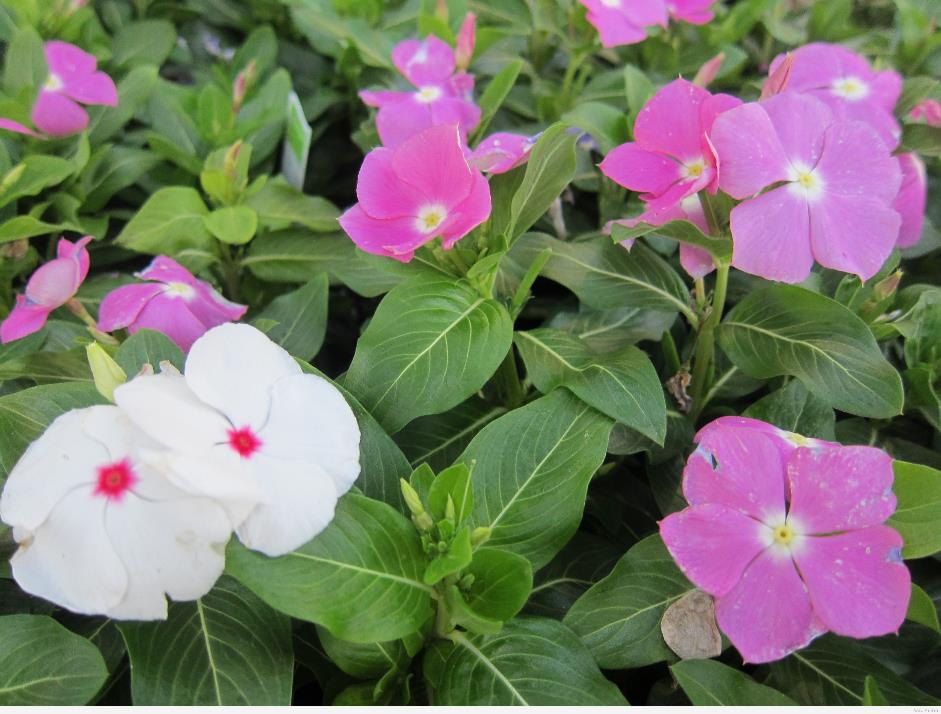 Verbena
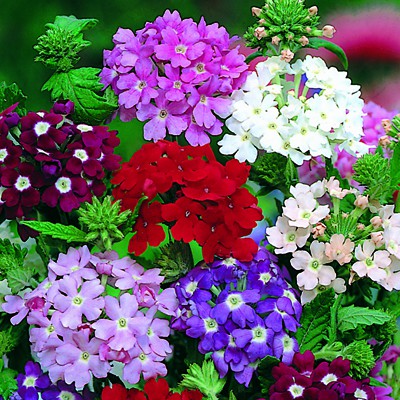 Stems and leaves are slightly hairy

Flowers in small clusters and in a variety of colors

Leaves are triangle shape
Wandering Jew (Inch Plant)
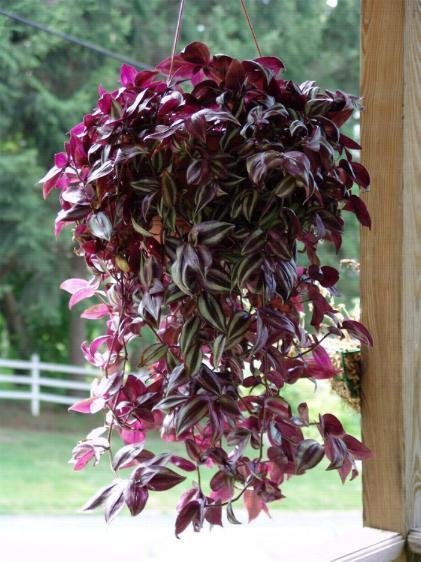 Always purple in color, comes in darker shades of purple and purple/green combo 

End leaf points straight out
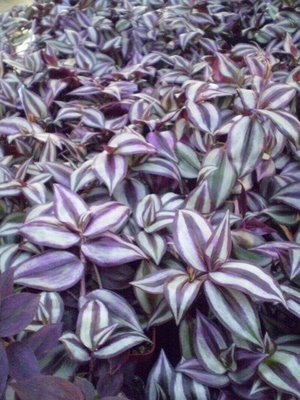 Wax Begonia
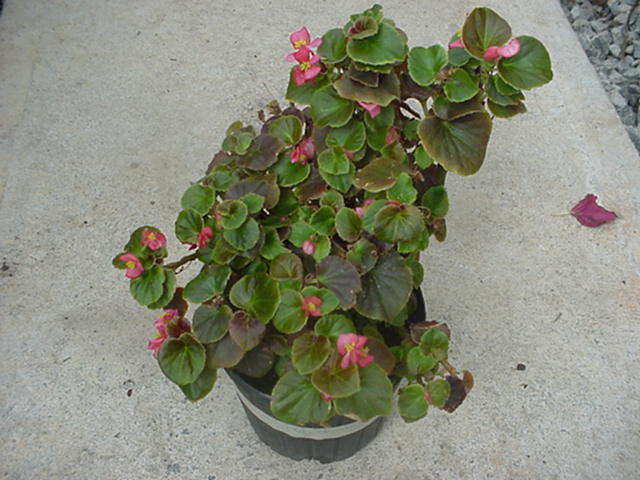 Waxy leaves gives glossy look

 Leaf margins look like torn paper, rough, ragged edges

 Leaves can be green or bronze
Zebra Plant
Leaves are ovate to elliptic in shape
Dark green leaves with zebra-like white veins
Spikes of yellow-bracted flowers are long-lasting
Typically pruned to 12-18” tall.
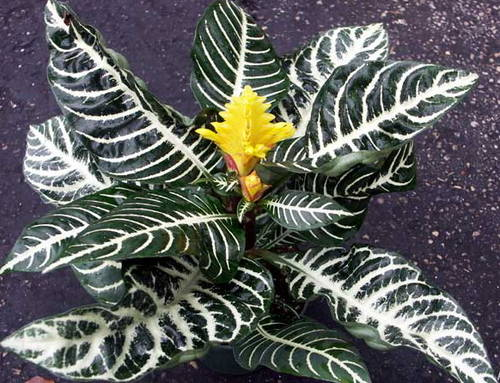 Zinnia
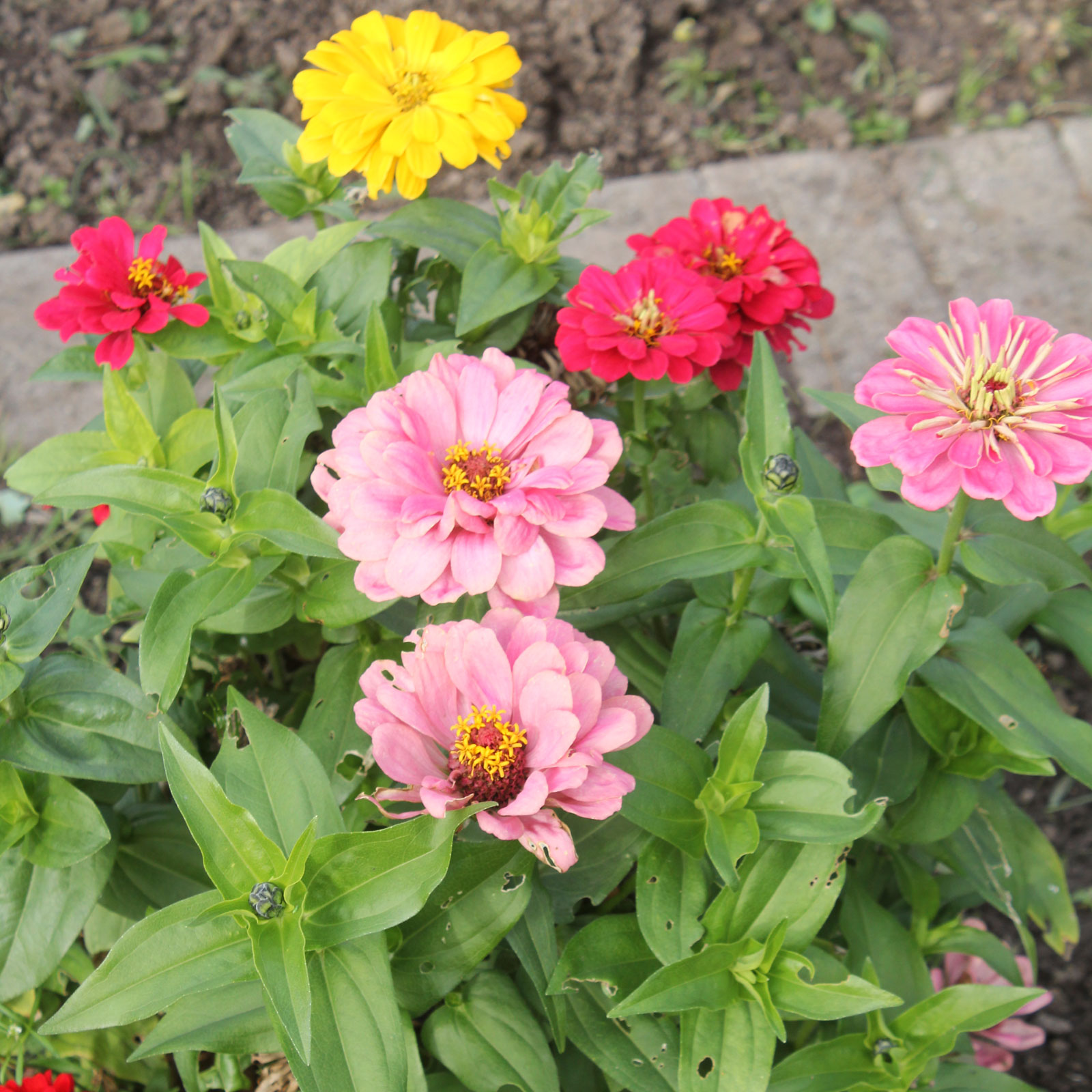 Annual

Composite, brightly colored flowers

No petiole – leaves go right up to stem

Growth pattern is upright   

3 midribs to each leaf